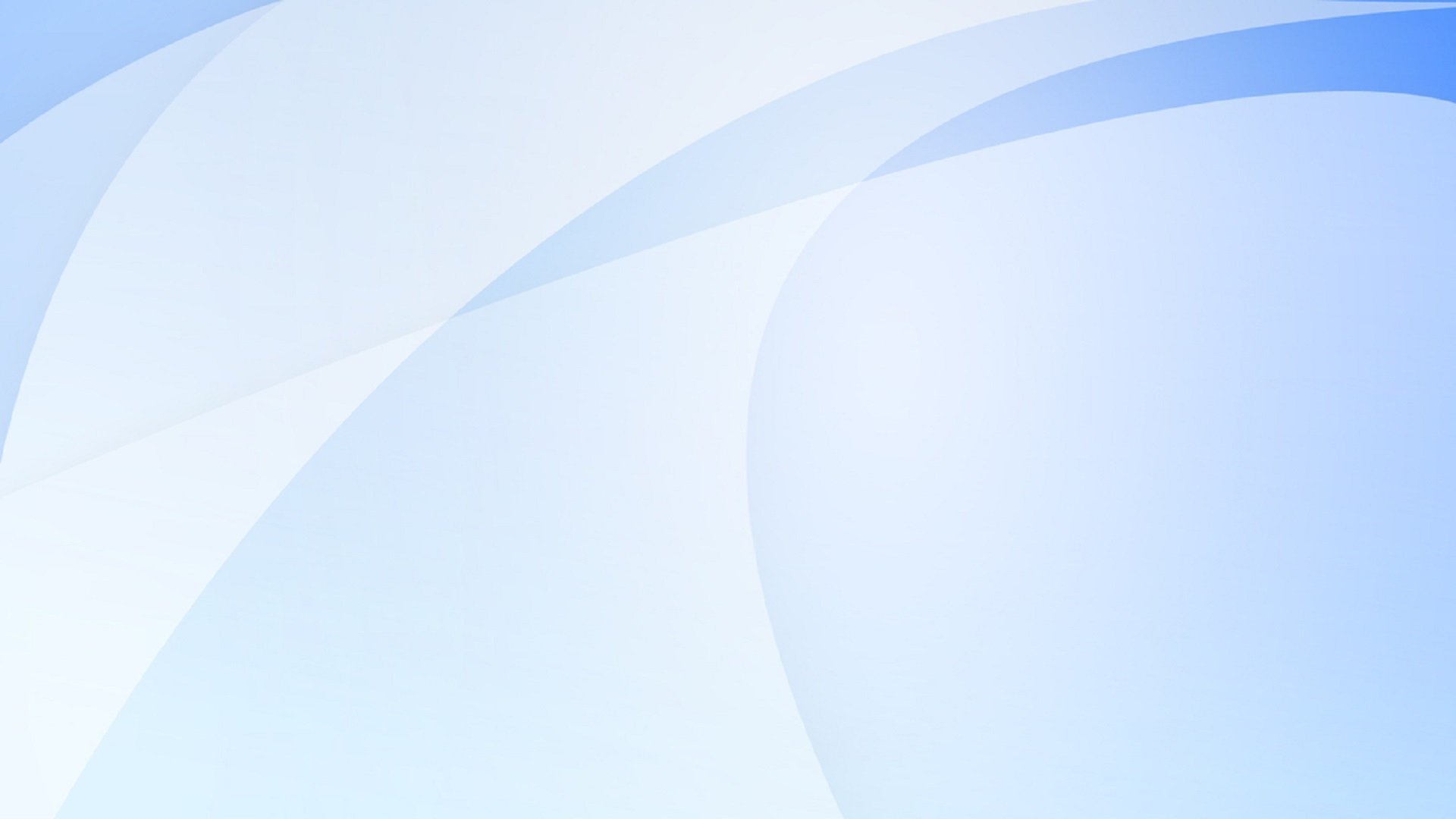 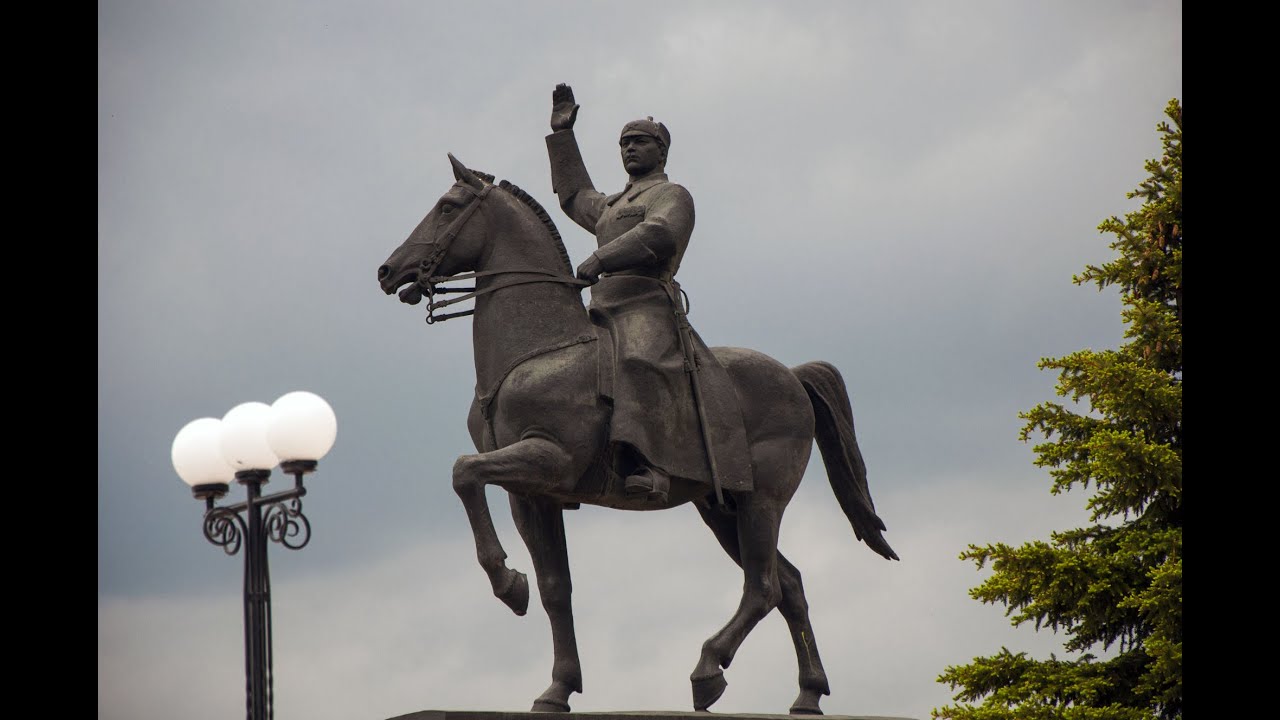 Деловая игра для педагогов ДОУ
«Люби и знай, 
родной свой край»
Подготовили: 
	Чуровская Е.В.
	Кальницкая А.М.
	Волкова В.А.
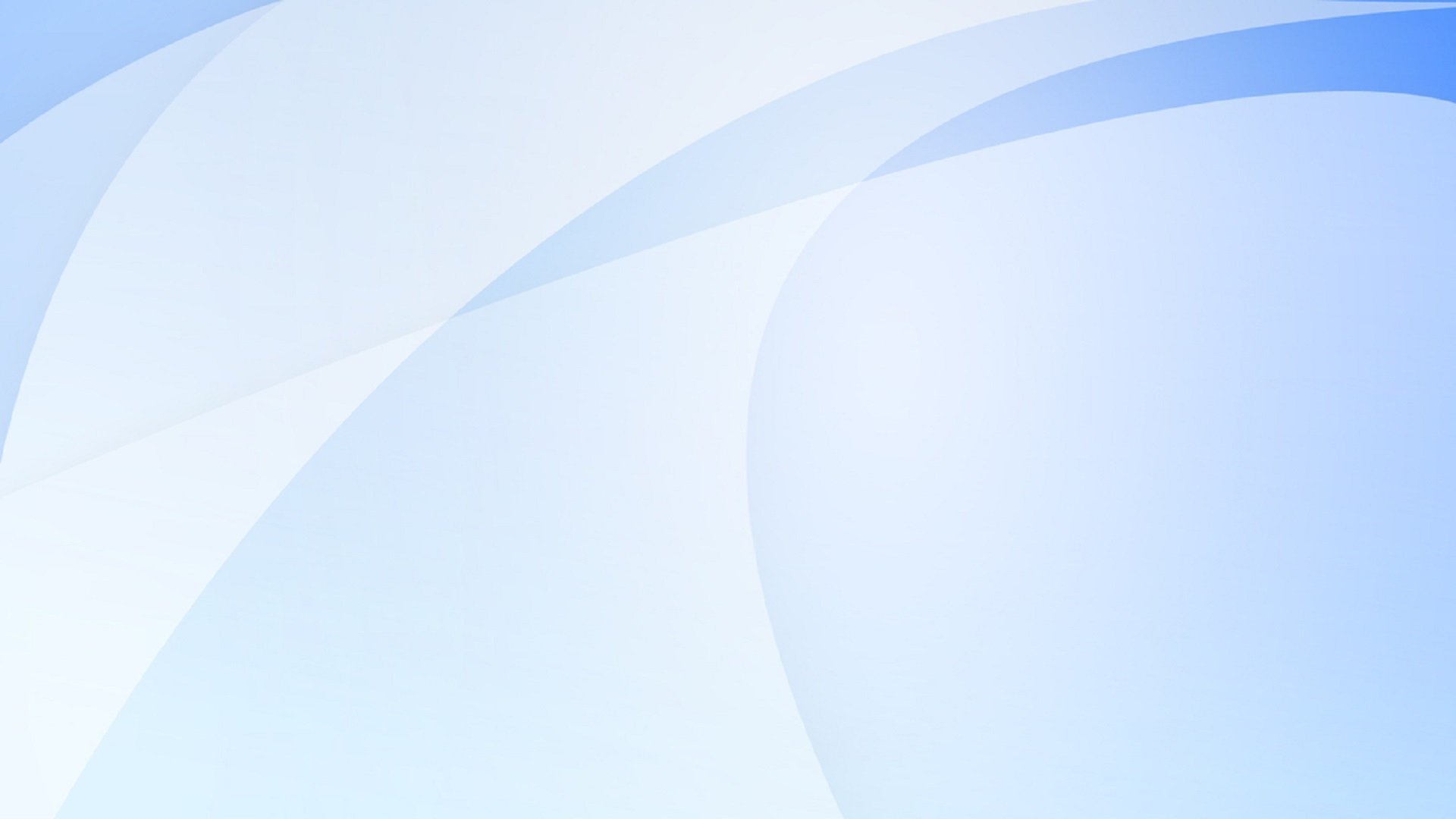 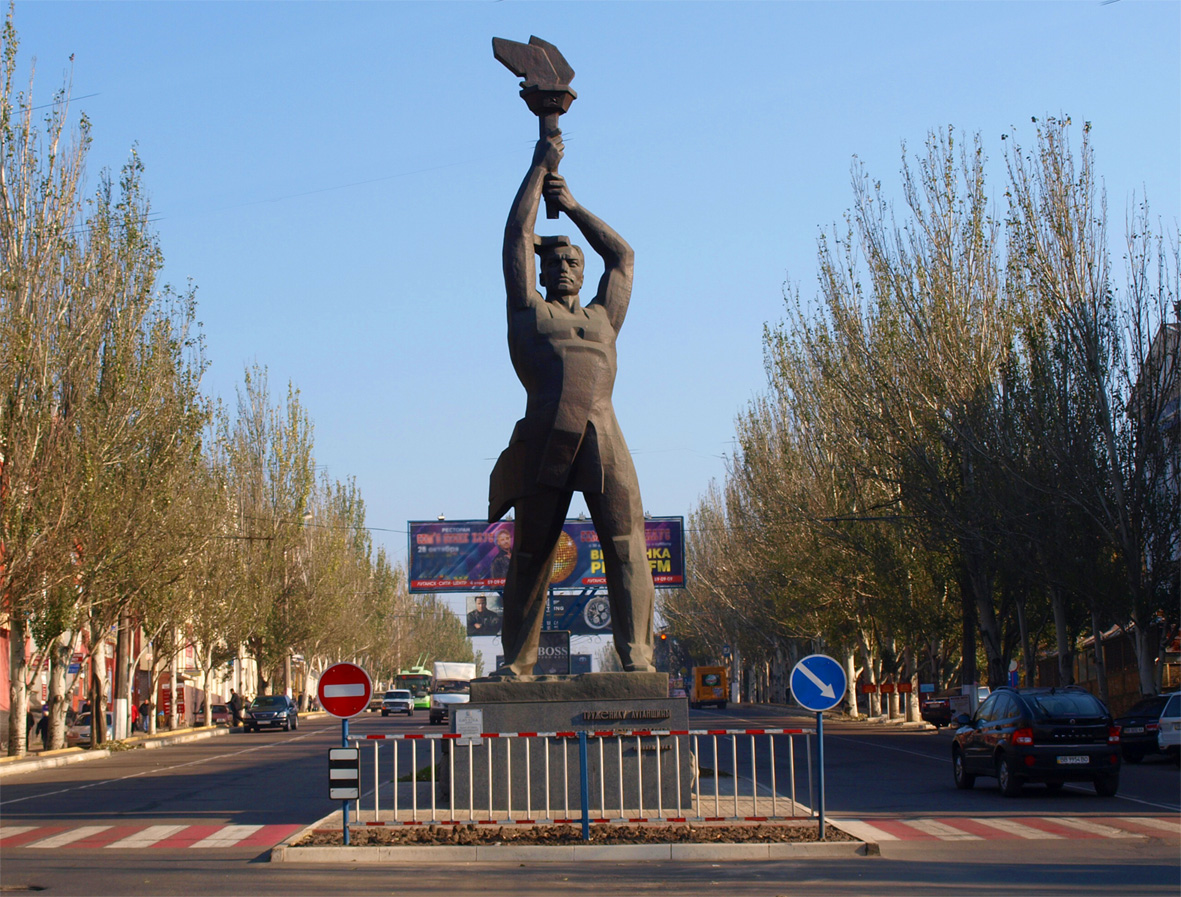 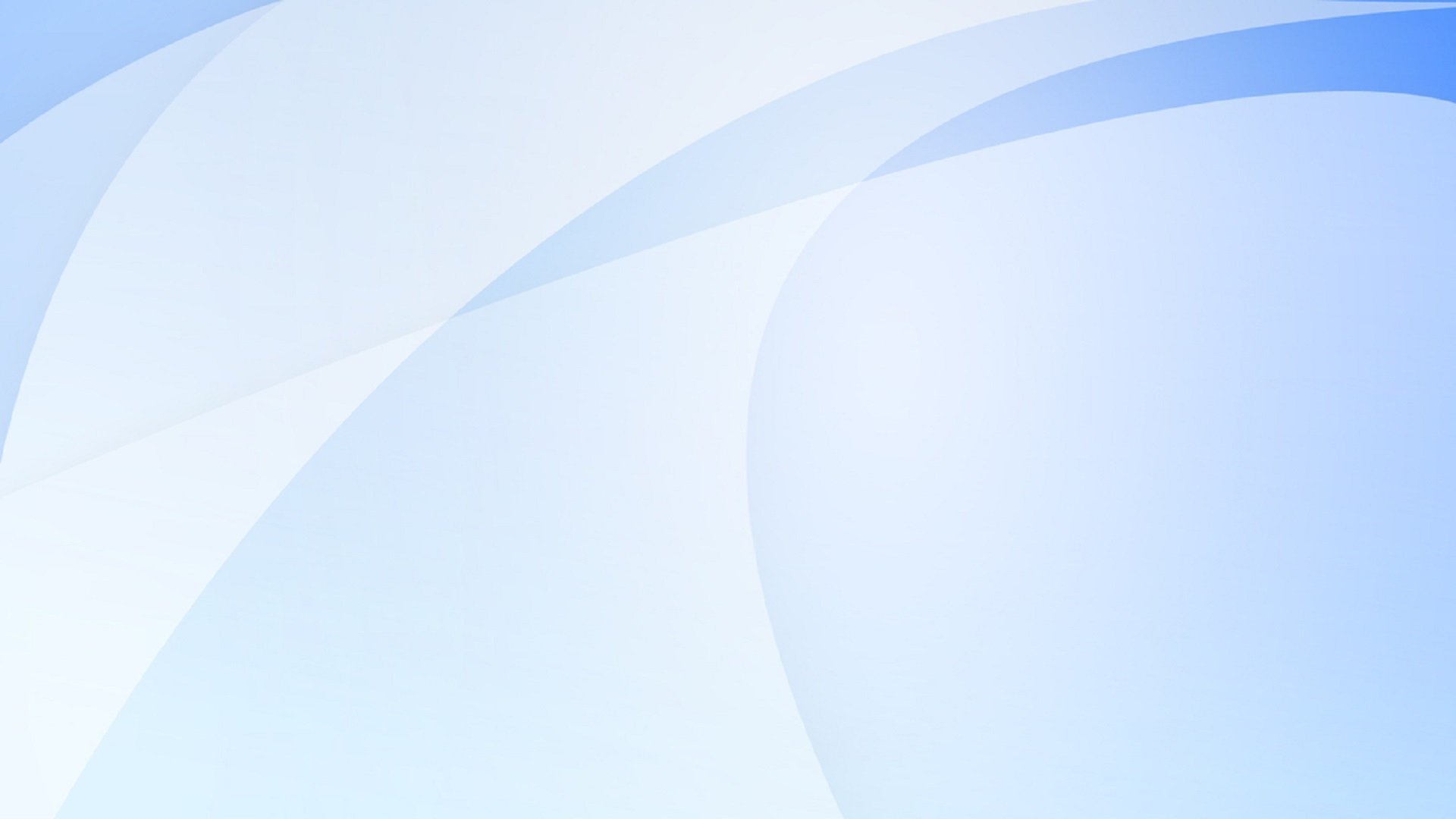 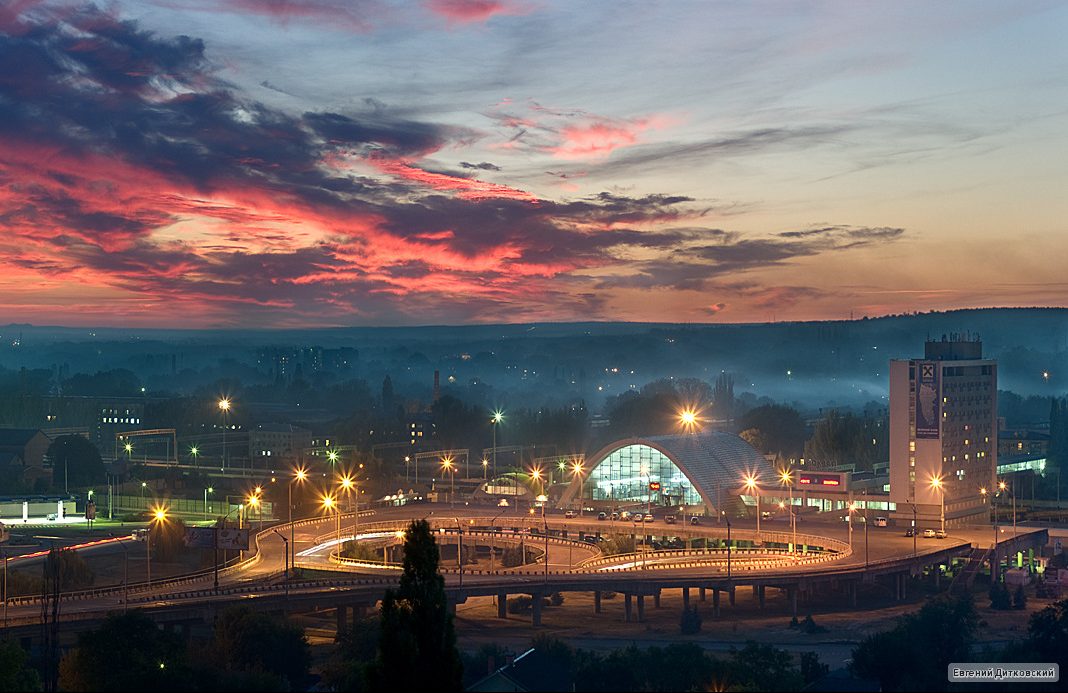 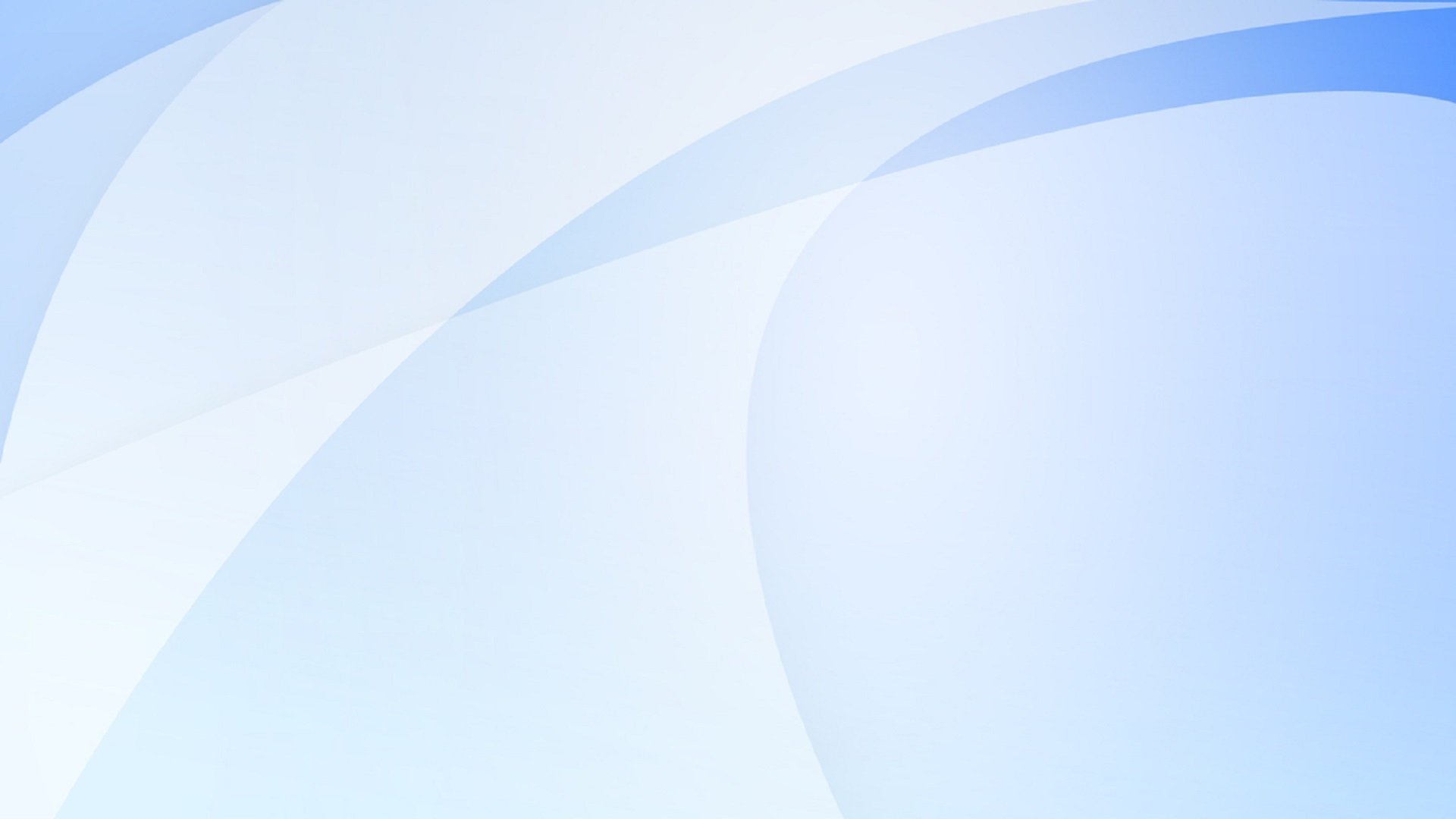 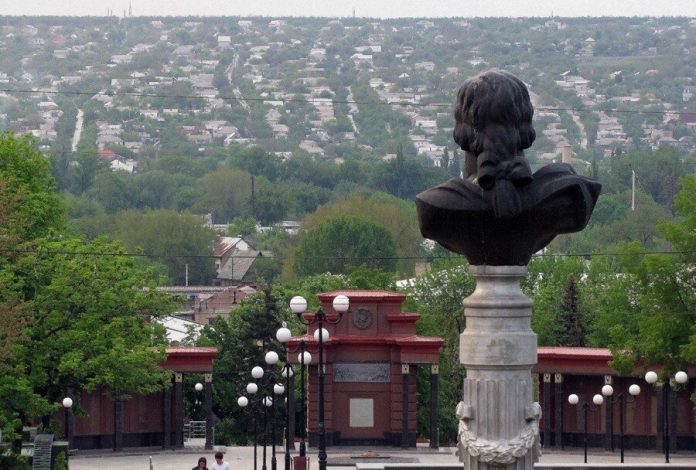 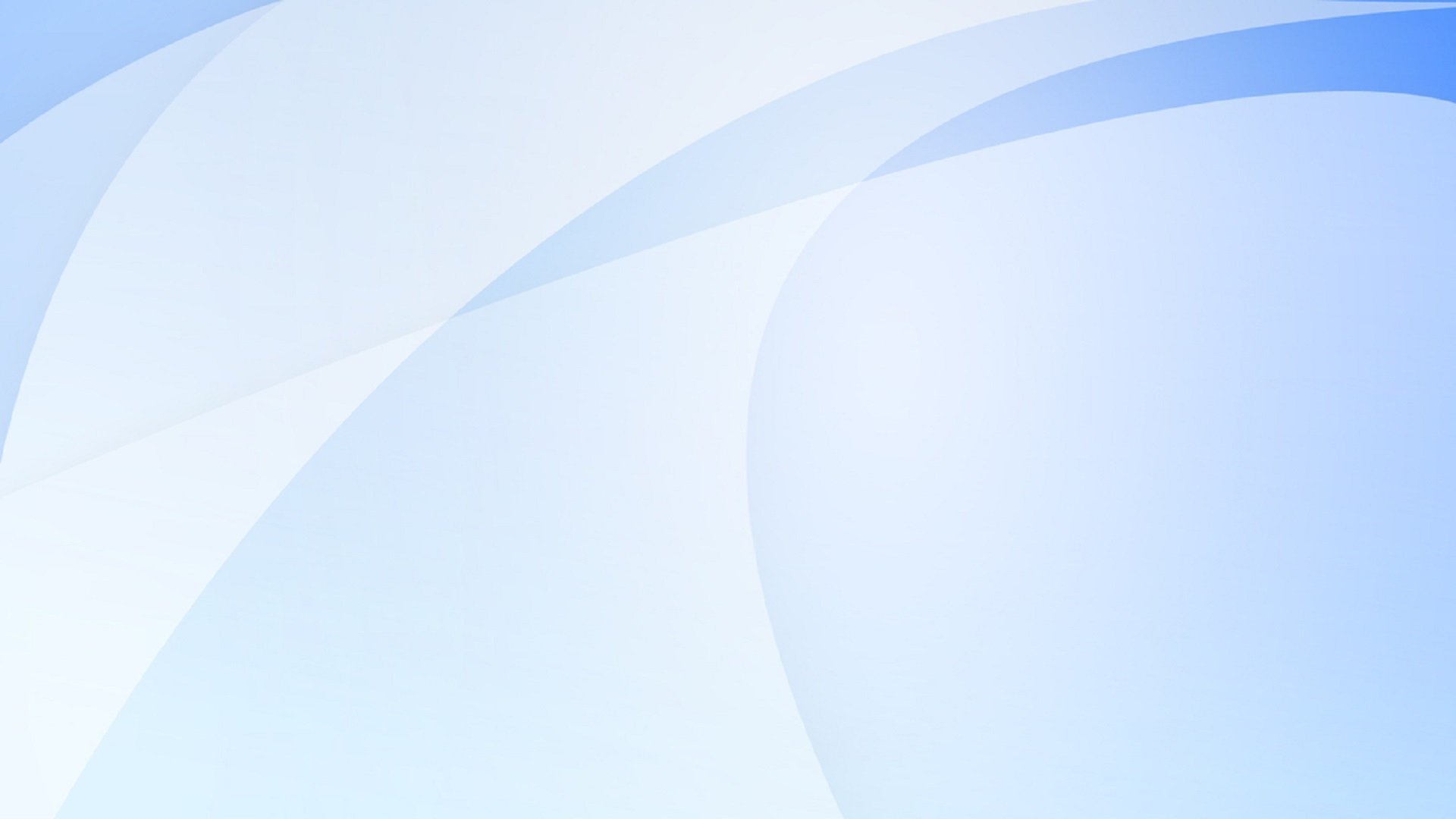 «История возникновения Луганска».
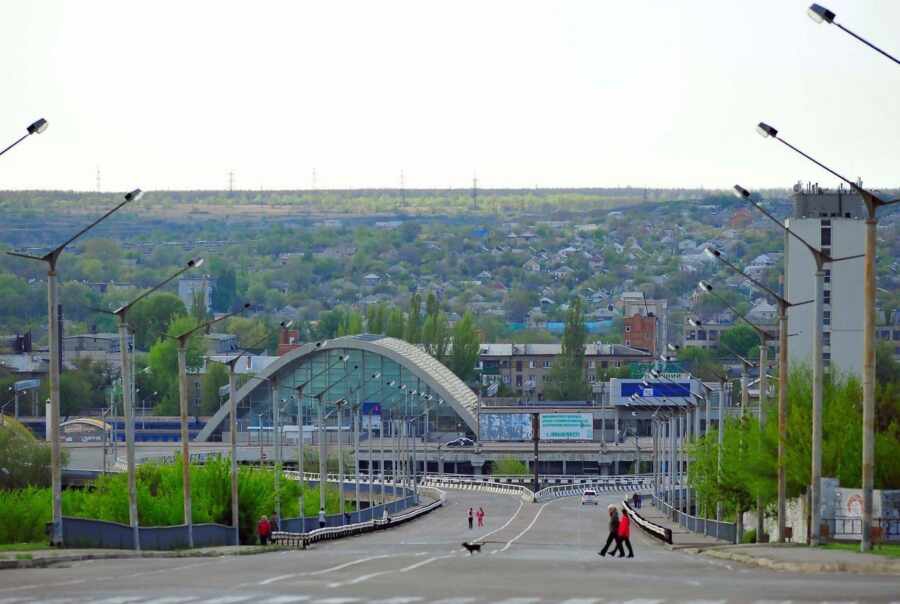 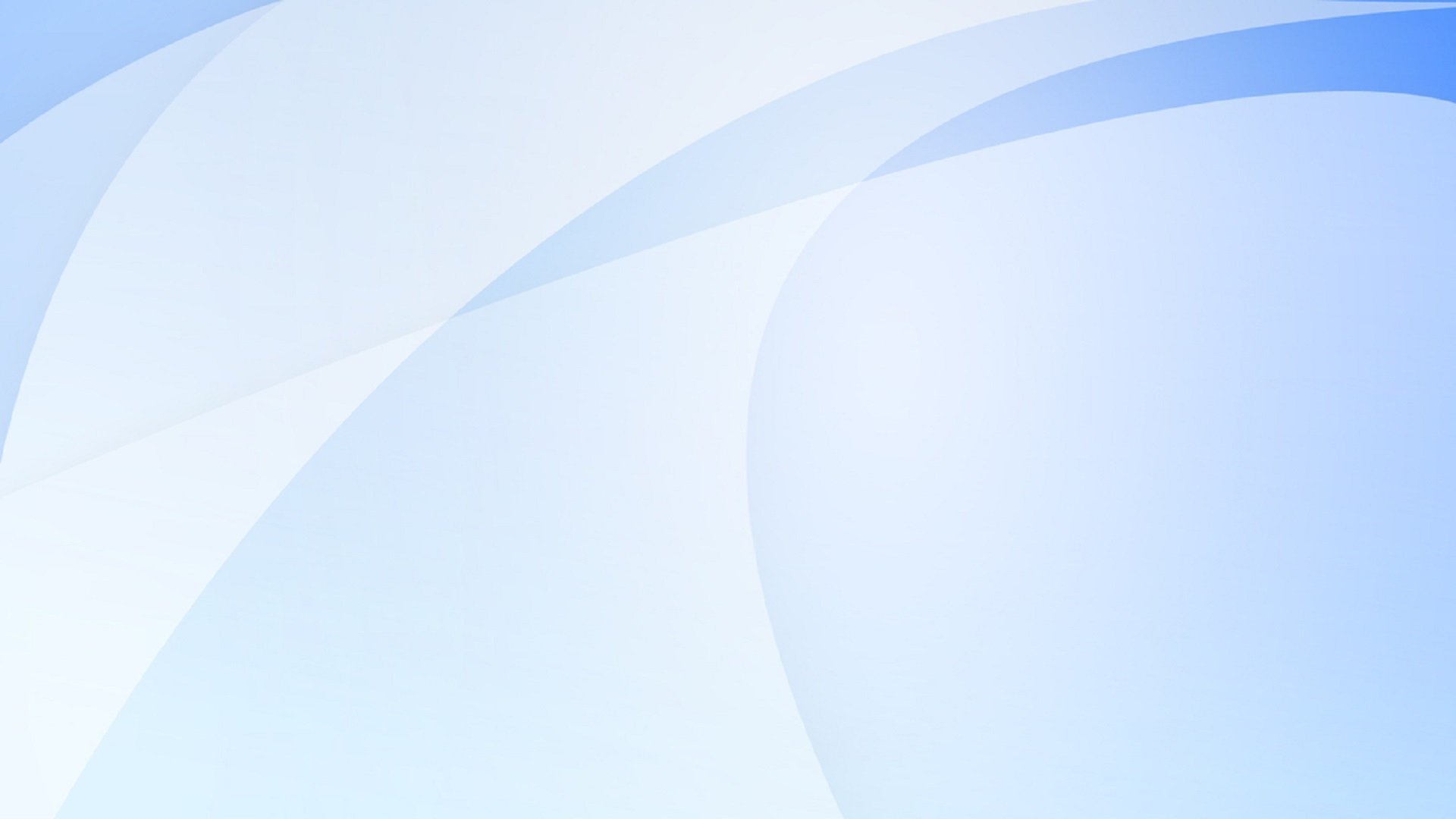 «Заморочки из шляпки».
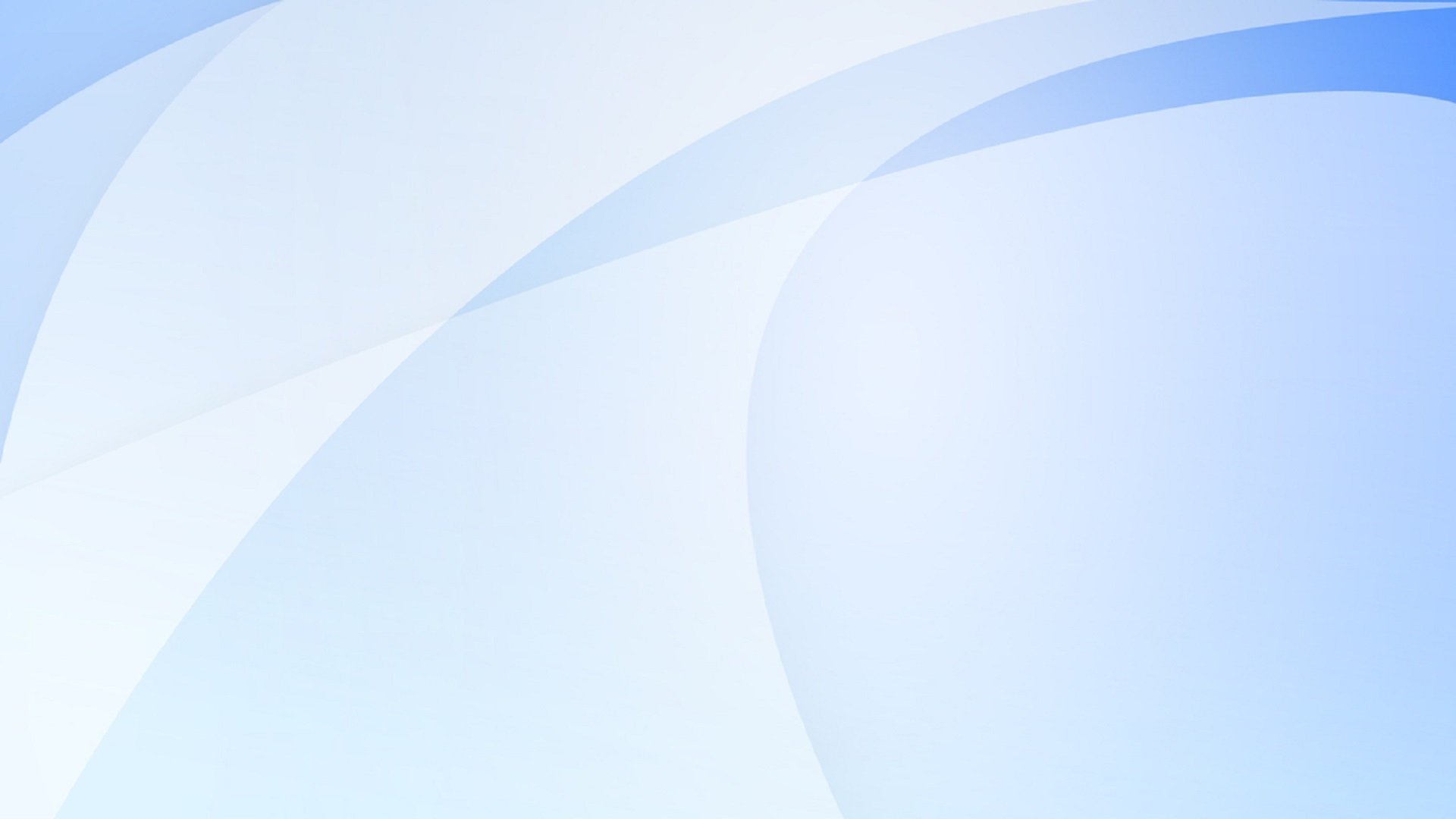 Годом основания Луганска стал 1795 год, когда Екатерина II подписала указ о строительстве литейного завода у реки Лугань, но мало кто знает, что ещё до этого события у русла реки располагались несколько поселений.
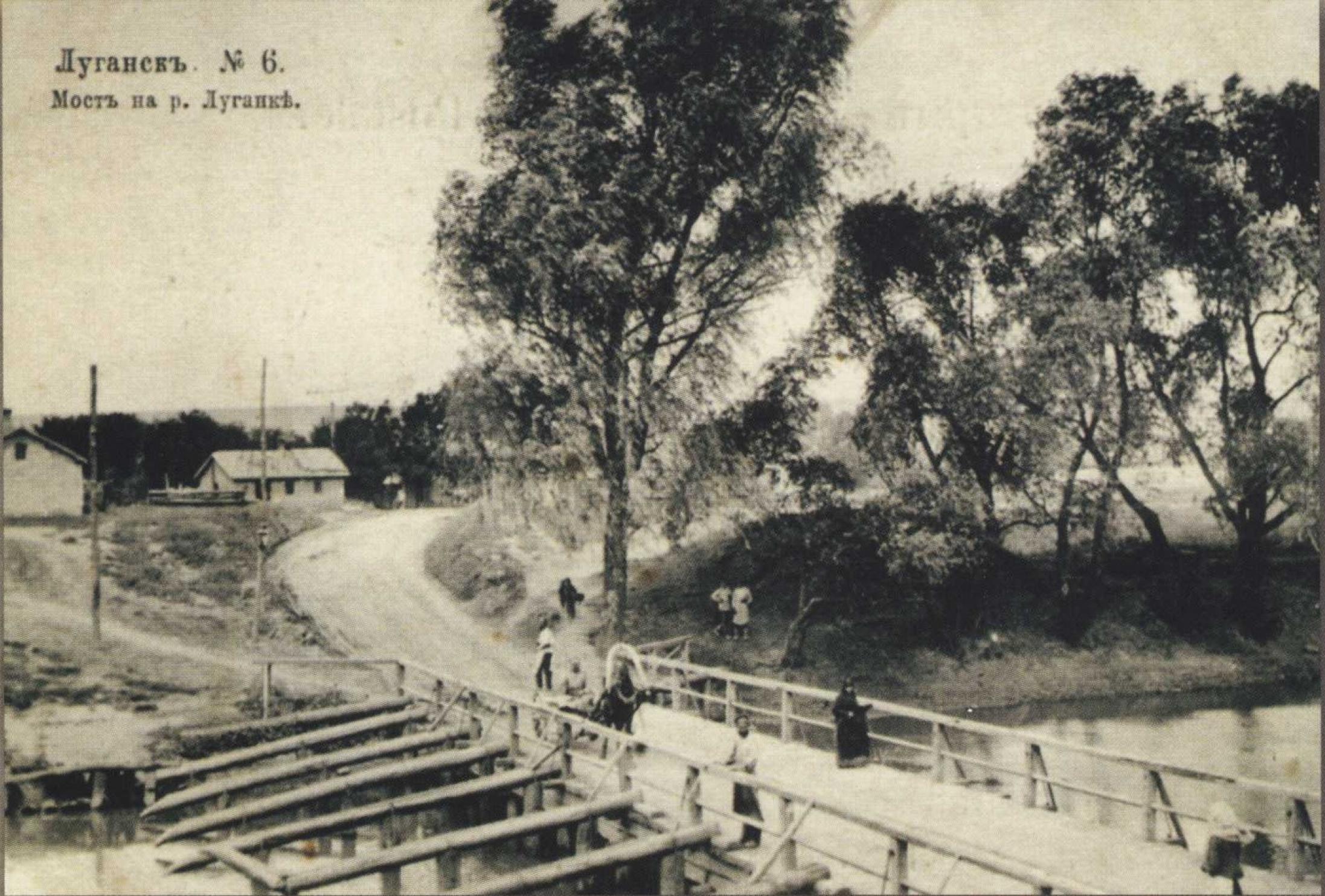 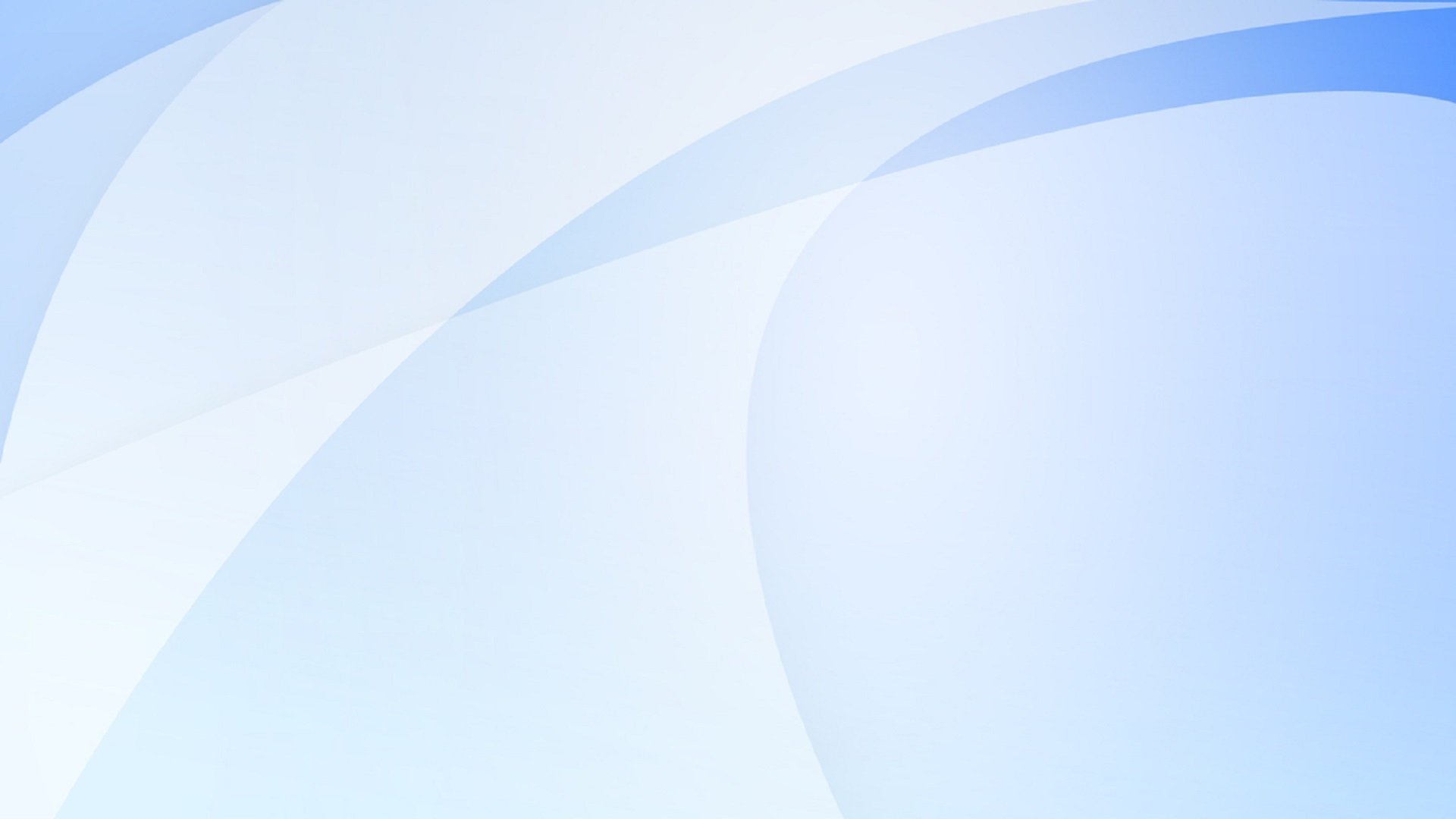 Главная улица Луганска называется СоветскойОна пролегает по центру города. На Советской находятся библиотека им. Горького, областной архив, гостиницы, множество магазинов и развлекательных заведенийНа этой улице расположены многие достопримечательности, среди которых стоит выделить храм Умиление. Возле него установлены скамейки. В вечернее время он подсвечиваетсяСоветская была заложена в 1920 году. В то время здесь была окраина Луганска. Улица застраивалась жилыми домами. В 1928 году на ней была построена больницаИзначально улица называлась 5-й Донецкой. Советской она была названа в 1950 году
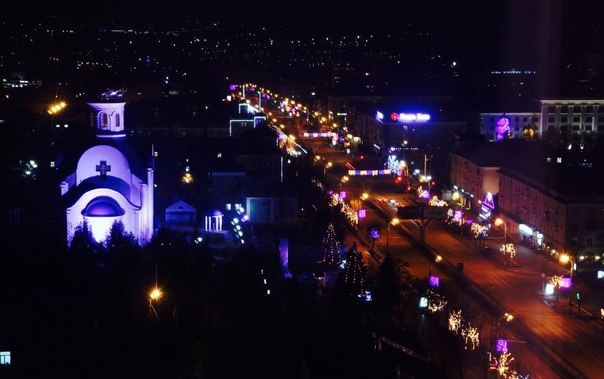 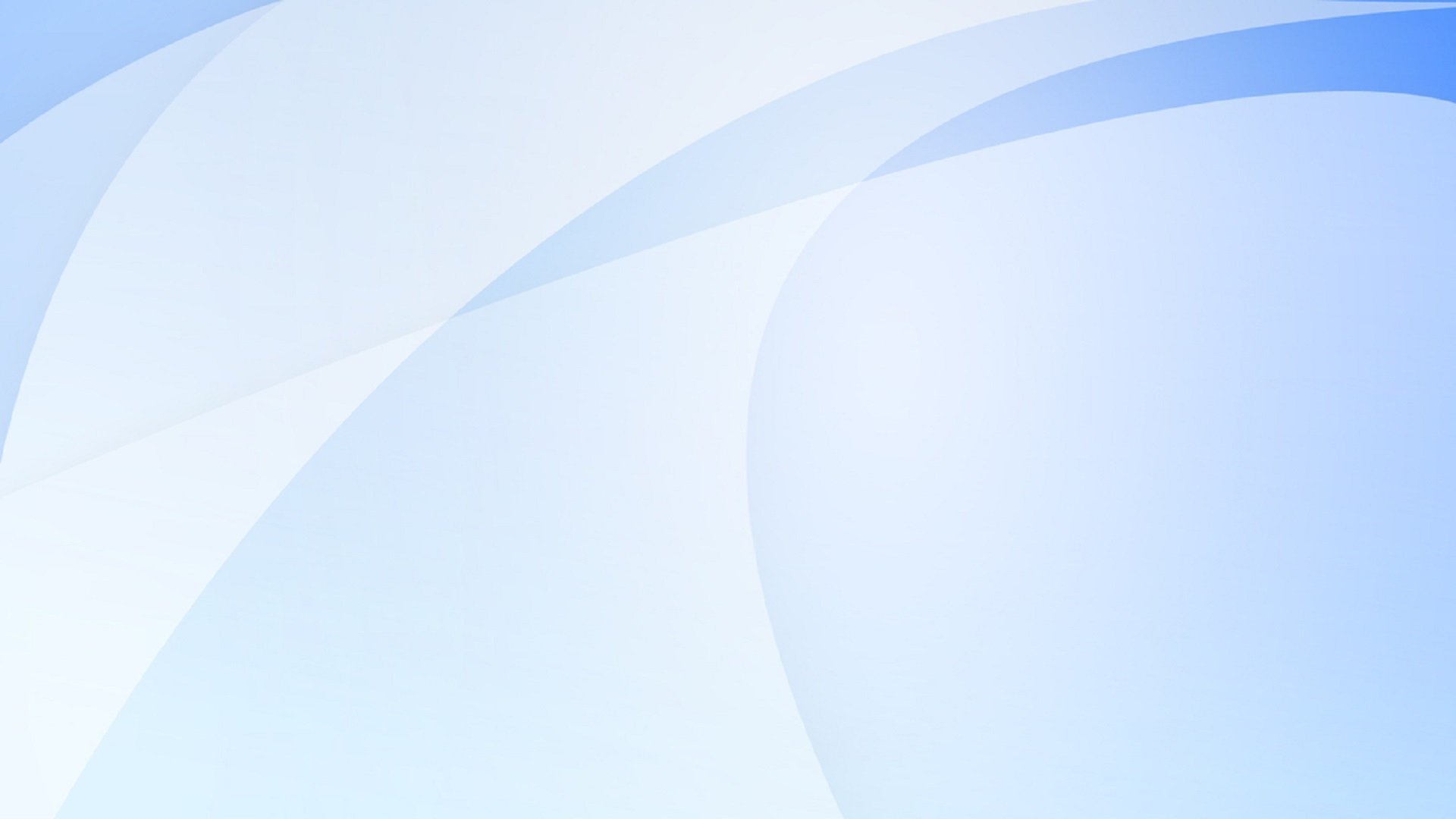 Район  – самый крупный по площади  и численности район города Луганска. Расположен в северо-западной части города Луганска. Впервые упоминается в документах оргкомитета Верховного Совета УРСР по Ворошиловградской области 16 августа 1939 года.
Изначально район назывался Октябрьский, но с 1964 года стал называться Жовтневым. На его территории расположены такие исторические местности, как Большая и Малая Вергунки, Красный Яр, Вергунский разъезд, Зелёная Роща. В границах района находятся 386 улиц. В 1960-1970 годах началась застройка восточных кварталов города многоквартирными жилыми домами.
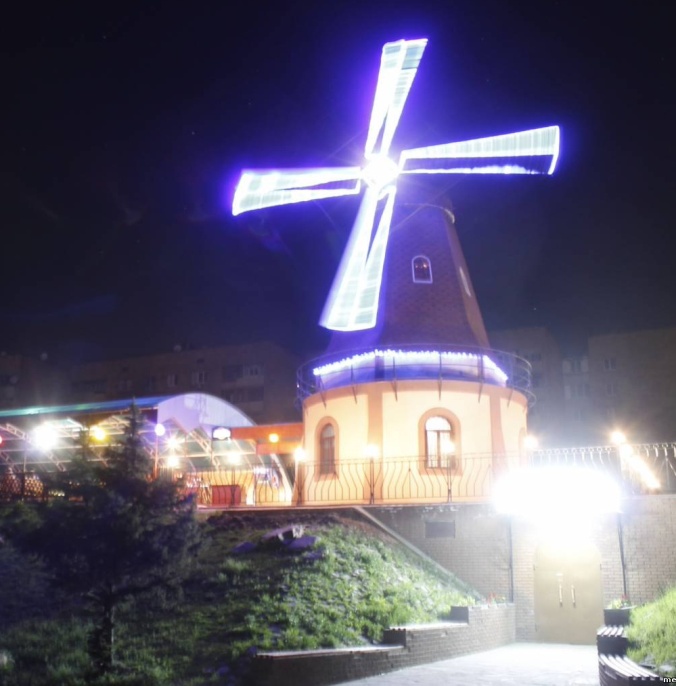 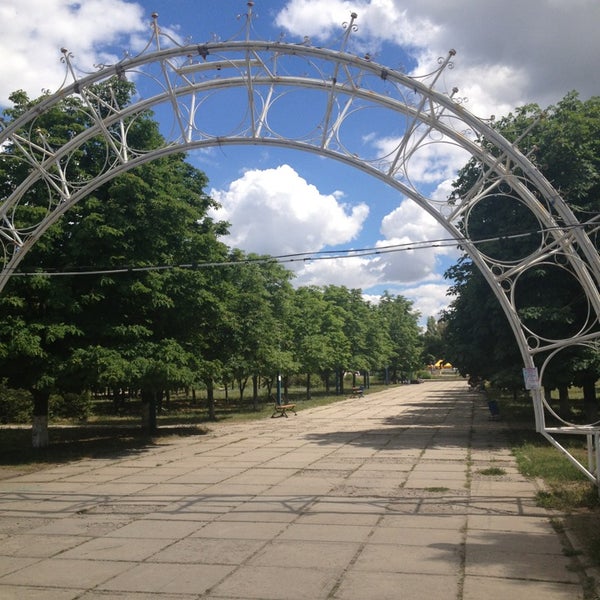 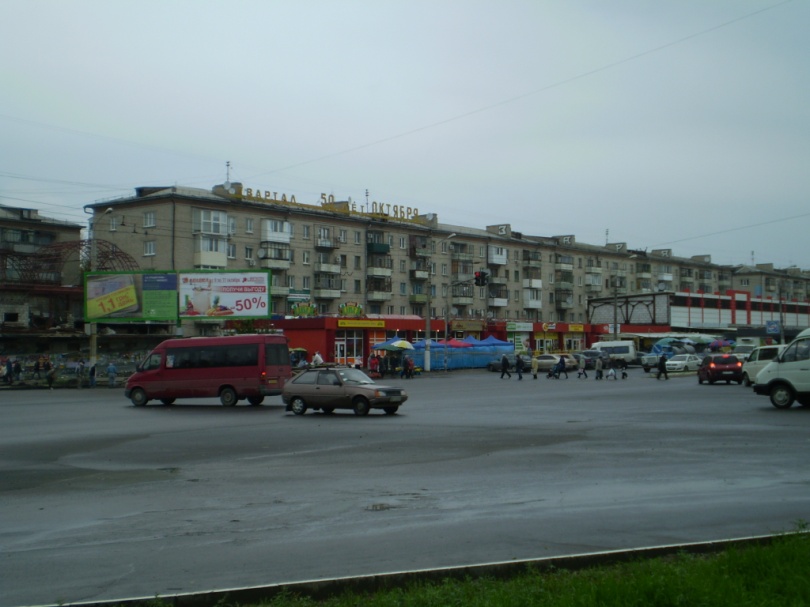 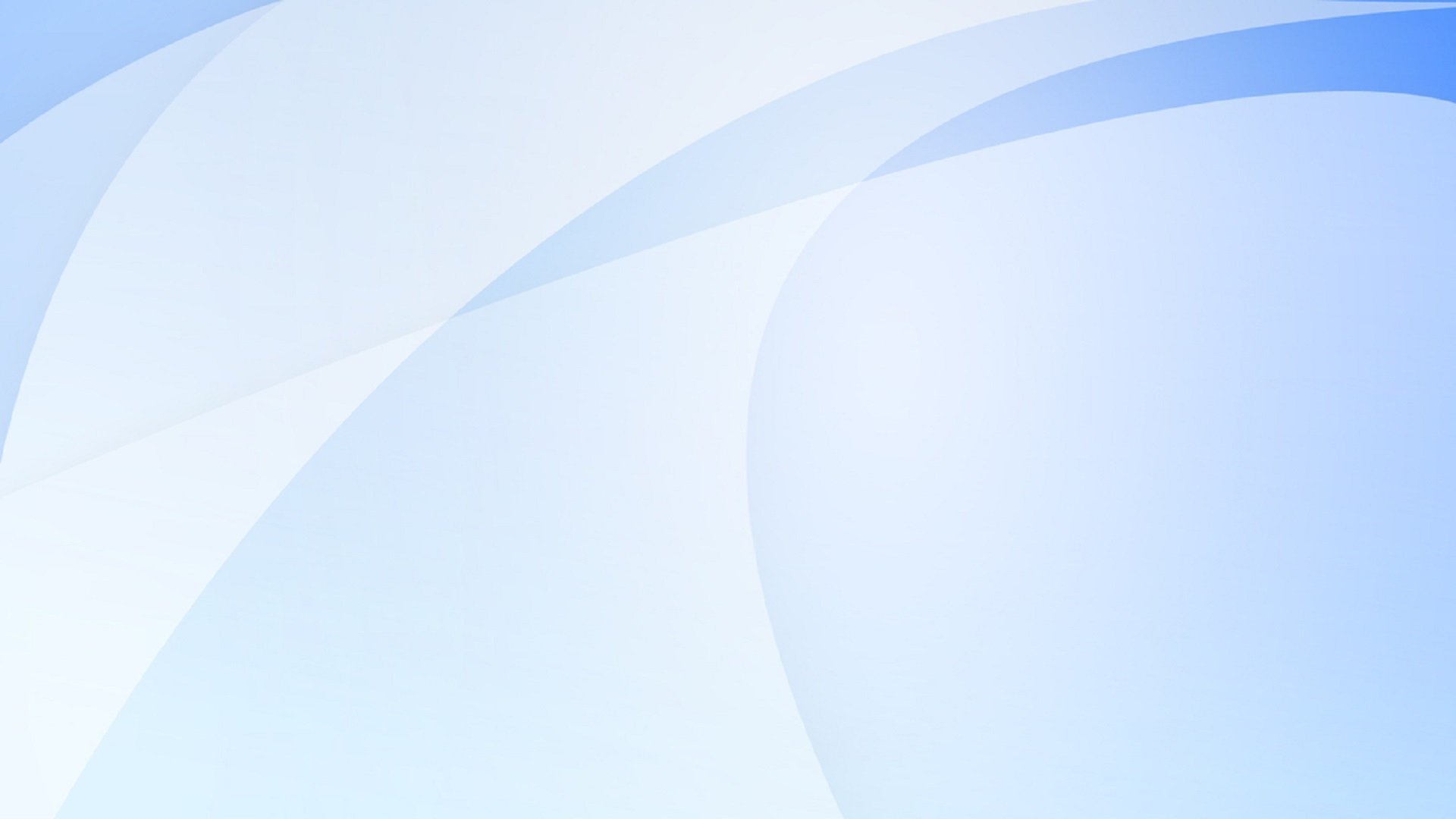 Улица Английская (ныне улица Даля)Это была самая первая аристократическая улица города с правлением, почтой, казармой мастеровых и усадьбами для высших чиновников завода, которая изначально застраивалась только каменными домами. На ней поселились иностранные специалисты, приехавшие работать на завод. Здесь для директора завода шотландскому горнозаводчику и изобретателю Карлу Гаскойну был построен особняк.Еще одно старое здание обращает на себя внимание – это здание Казначейства. Сейчас в нем находится Территориальное управление государственной судебной администрации в Луганской области.
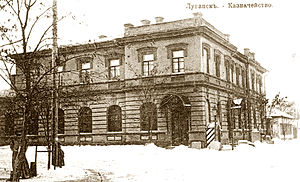 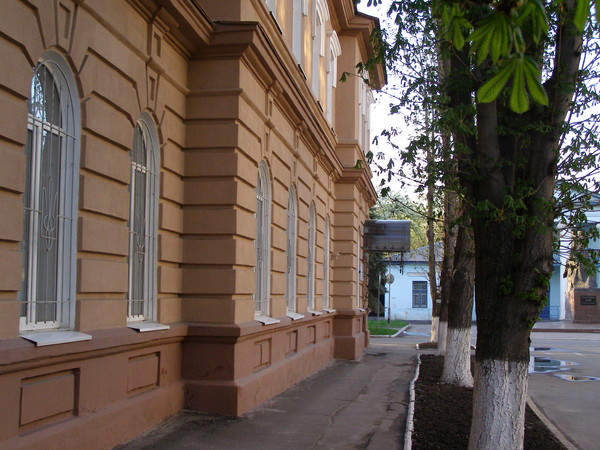 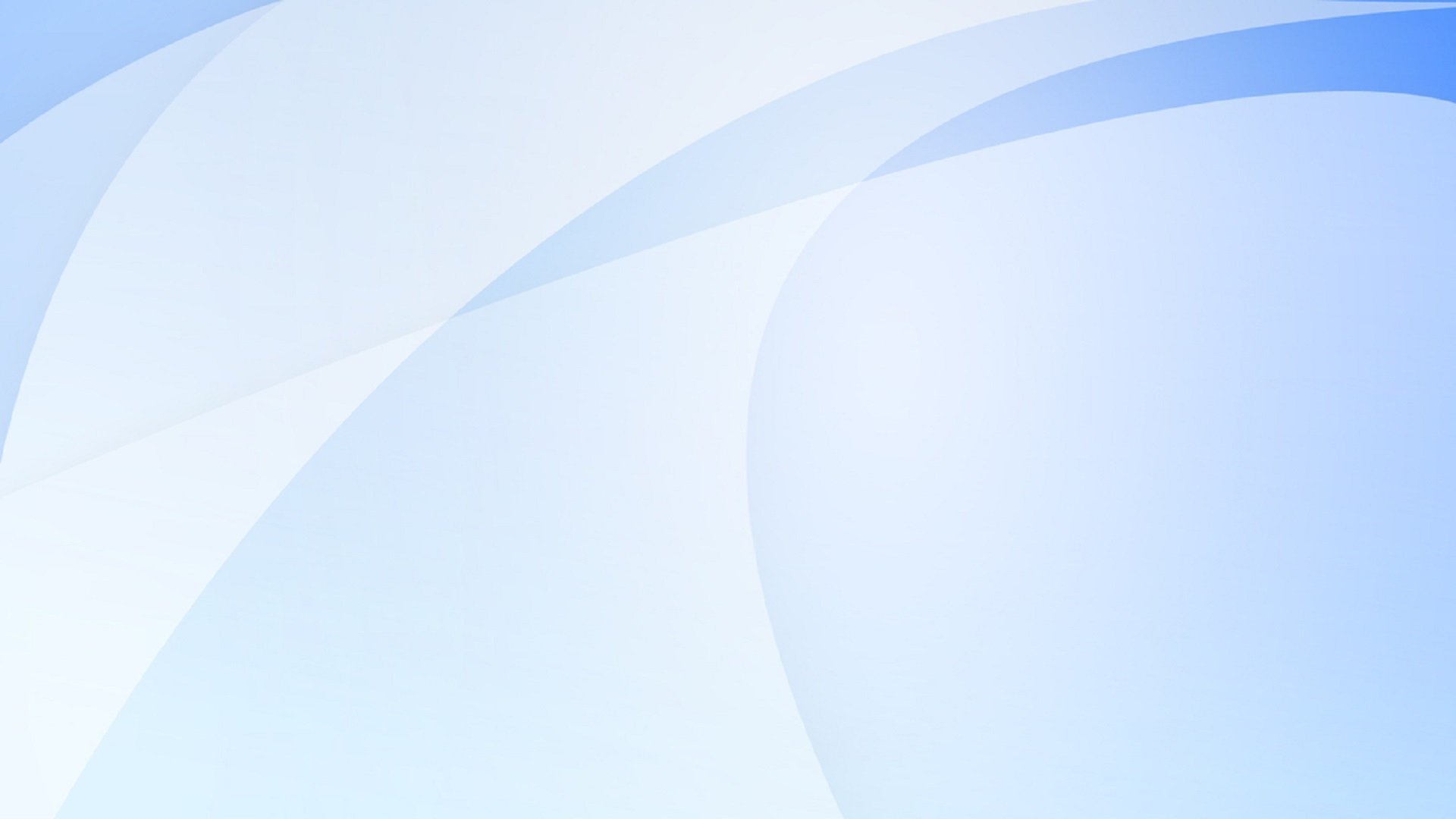 Храм во имя Пресвятой Богородицы, в честь иконы Её, именуемой Умиление
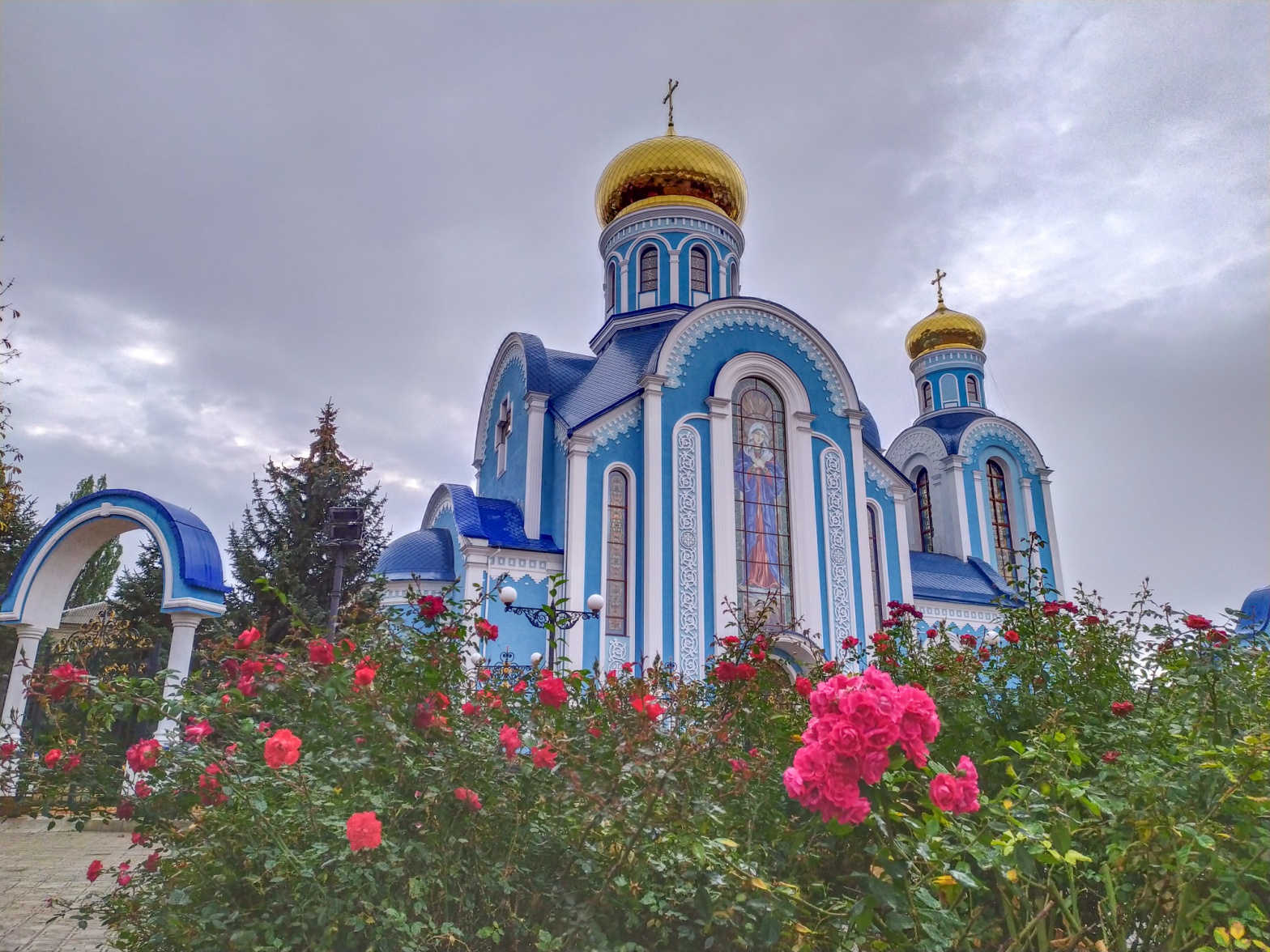 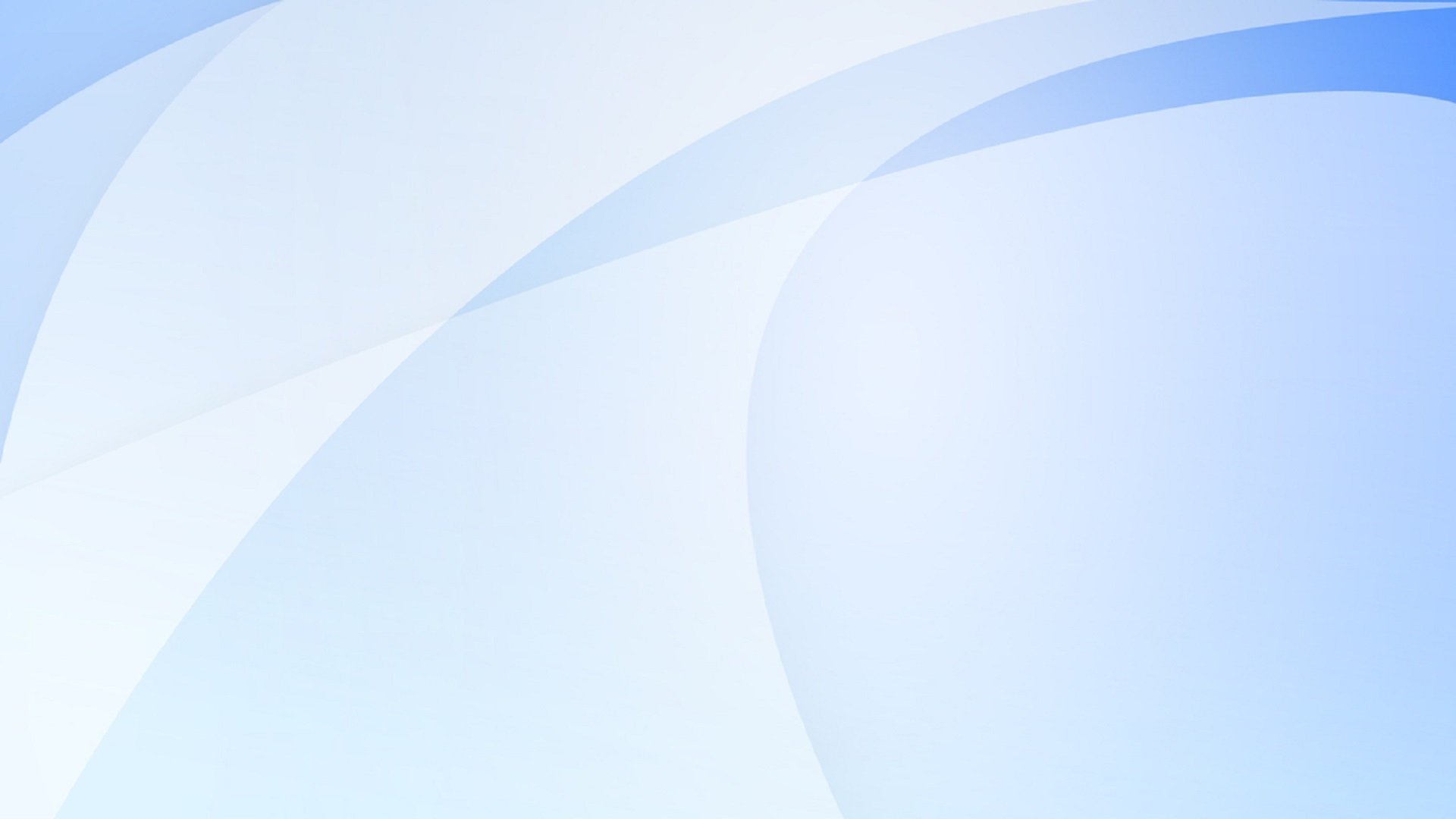 Свято-Петропавловский кафедральный собор
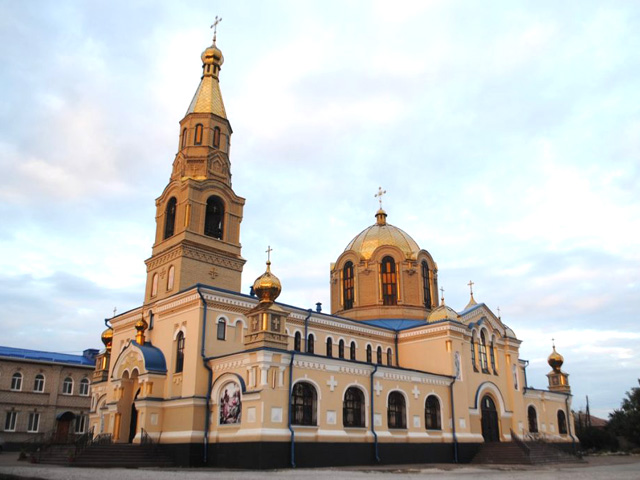 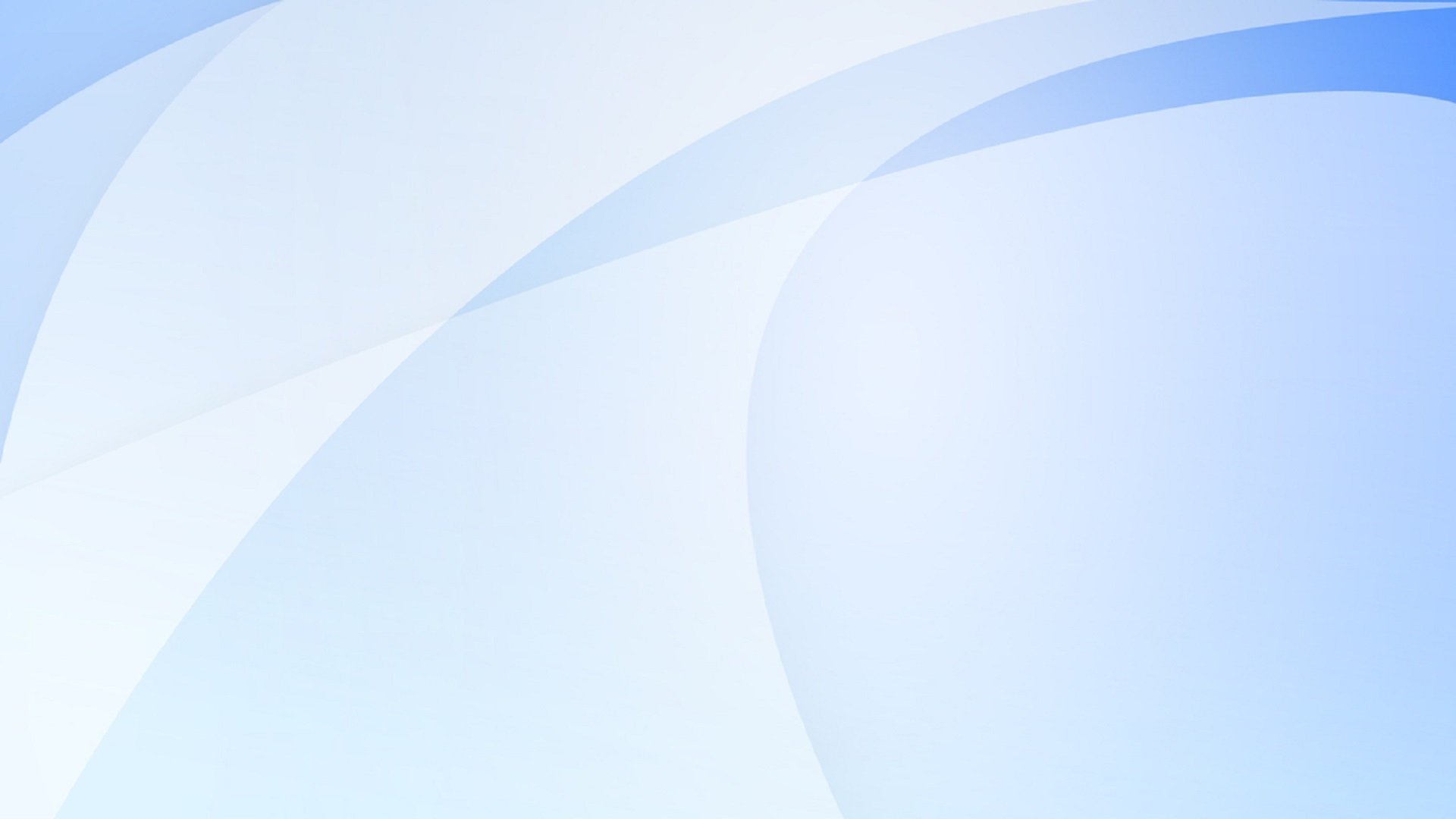 Храм в честь священномученика Киприана и мученицы Иустины
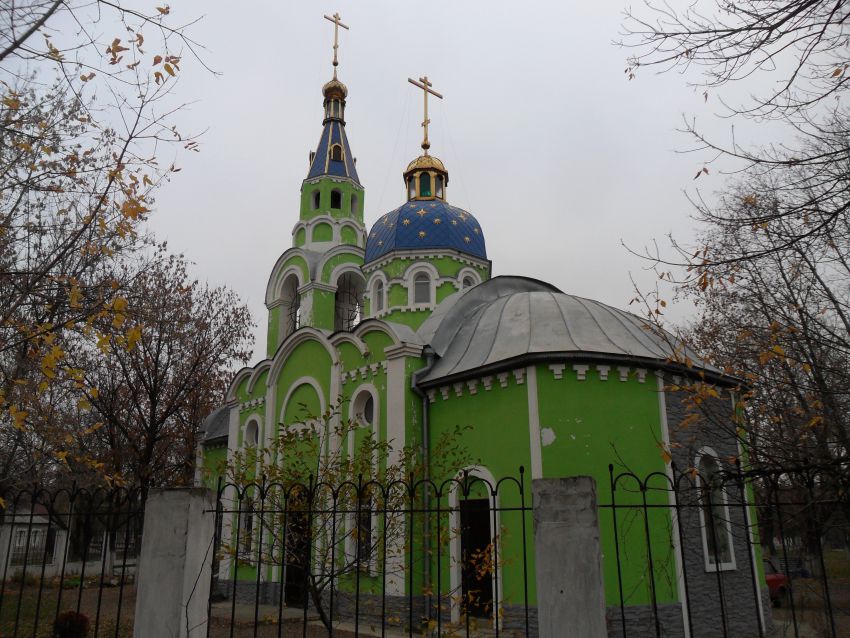 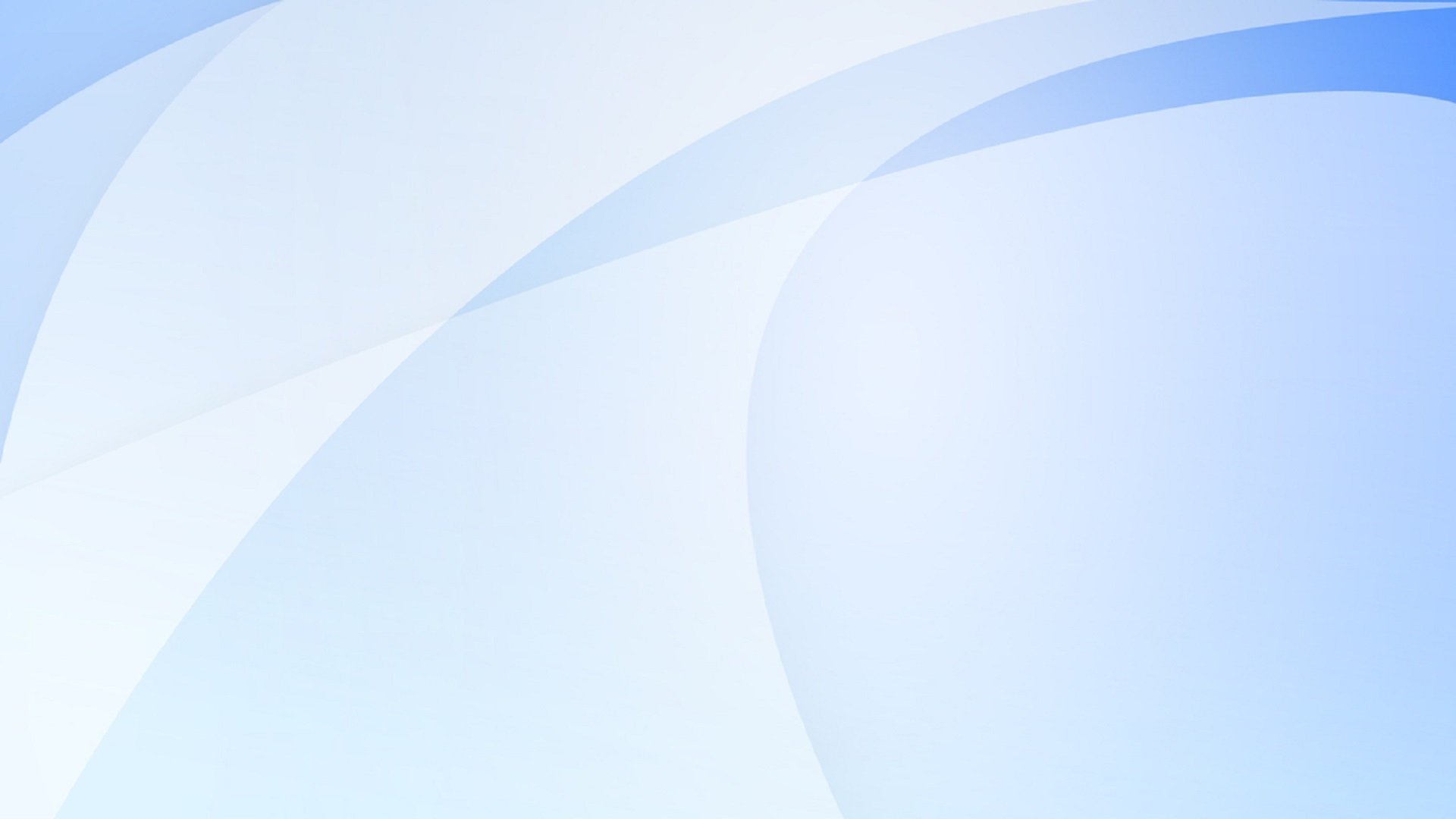 Храм в честь святых мучеников Гурия, Самона и Авива
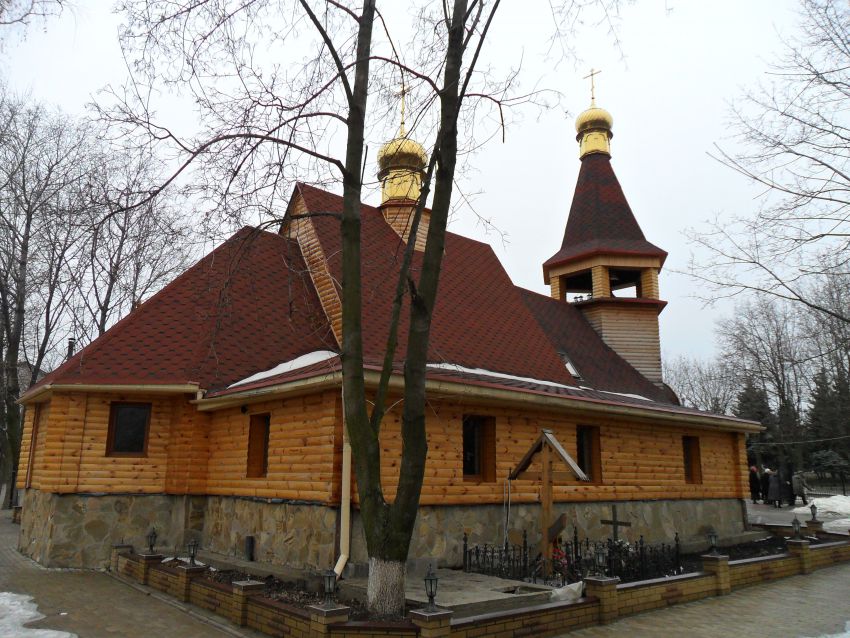 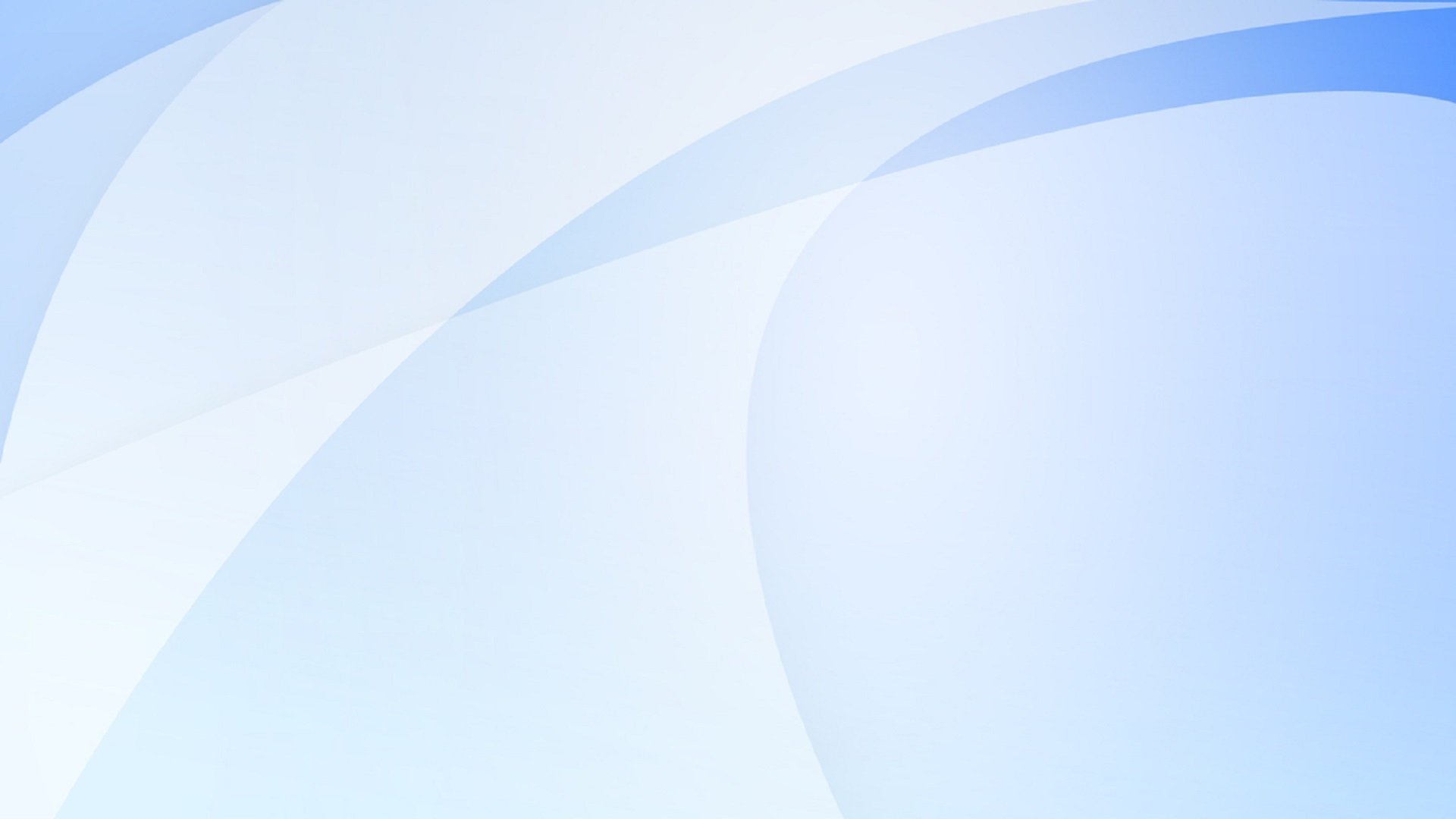 Храм в честь Всех Святых
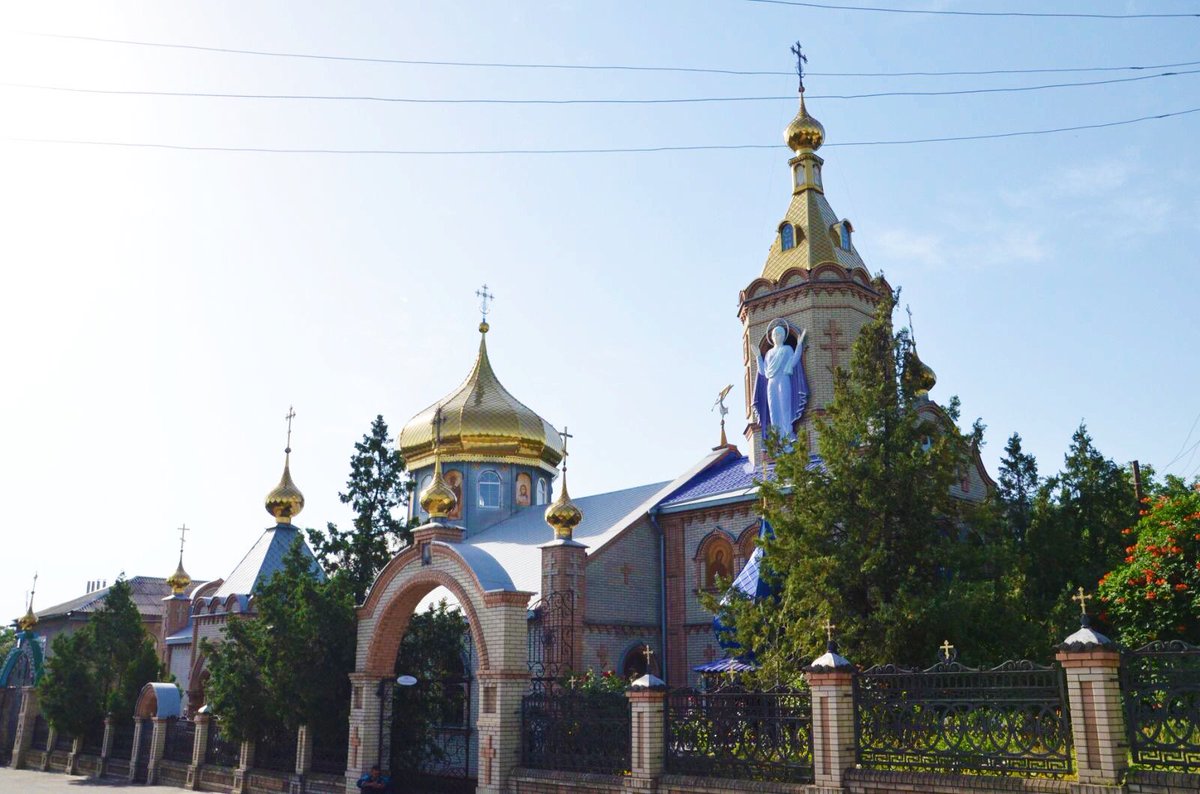 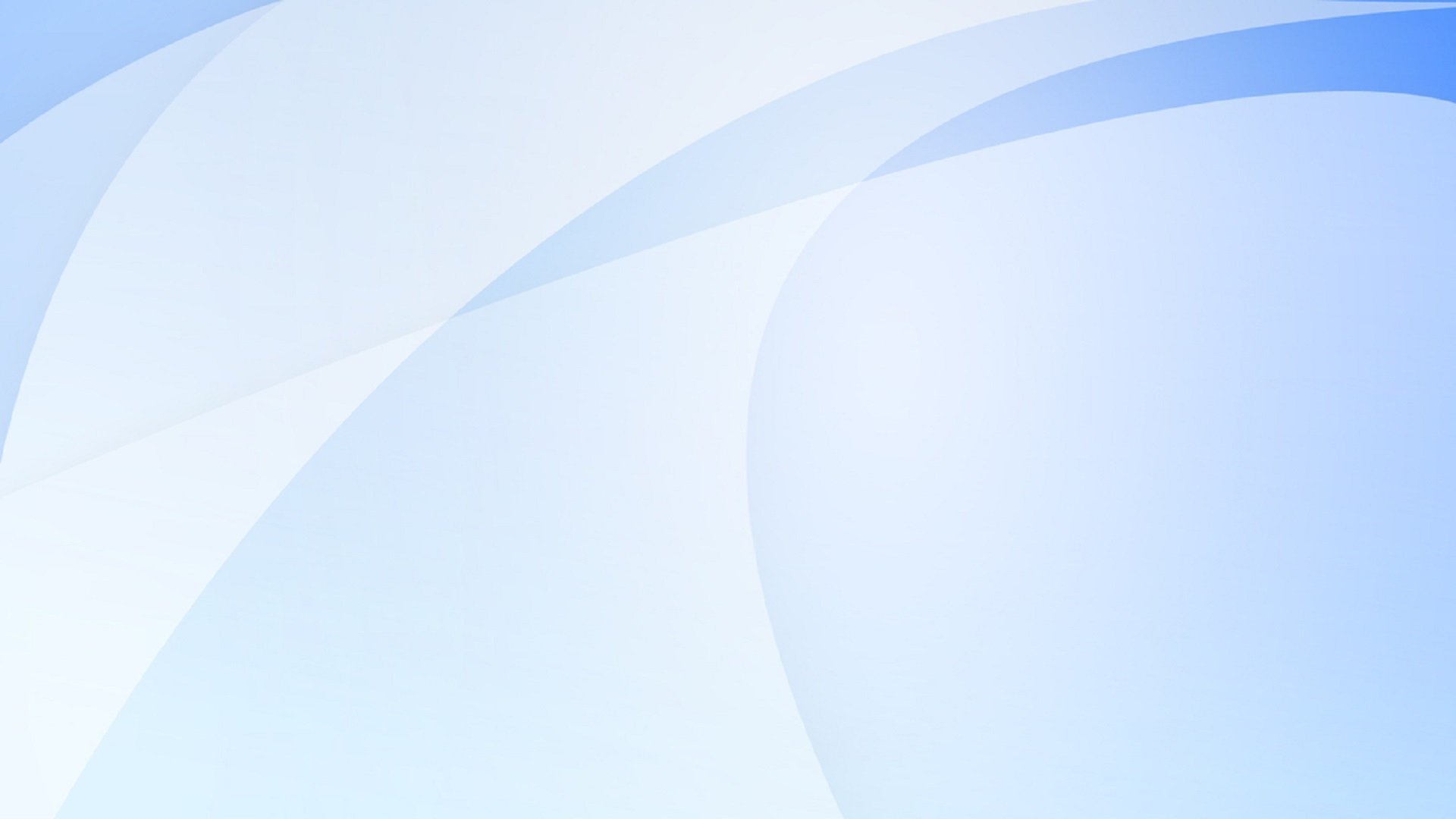 В Луганске протекает река Лугань (также известная как Луганка). 
Она берёт начало на территории города Горловки, у железнодорожной насыпи в районе станции Байрак. Протекает по Донецкой и Луганской областям Украины. 
Лугань — правый приток реки Северский Донец, относится к бассейну реки Дон. Длина реки — 198 км, площадь бассейна — 3740 км². В верховьях расположено два водохранилища — Углегорское и Мироновское. 
В честь реки назван город Луганск. На реке в конце XVI века запорожскими казаками было основано селение Каменный Брод. В 1795 году по указу Екатерины II возле этого селения Карлом Гаскойном был основан Луганский литейный завод.
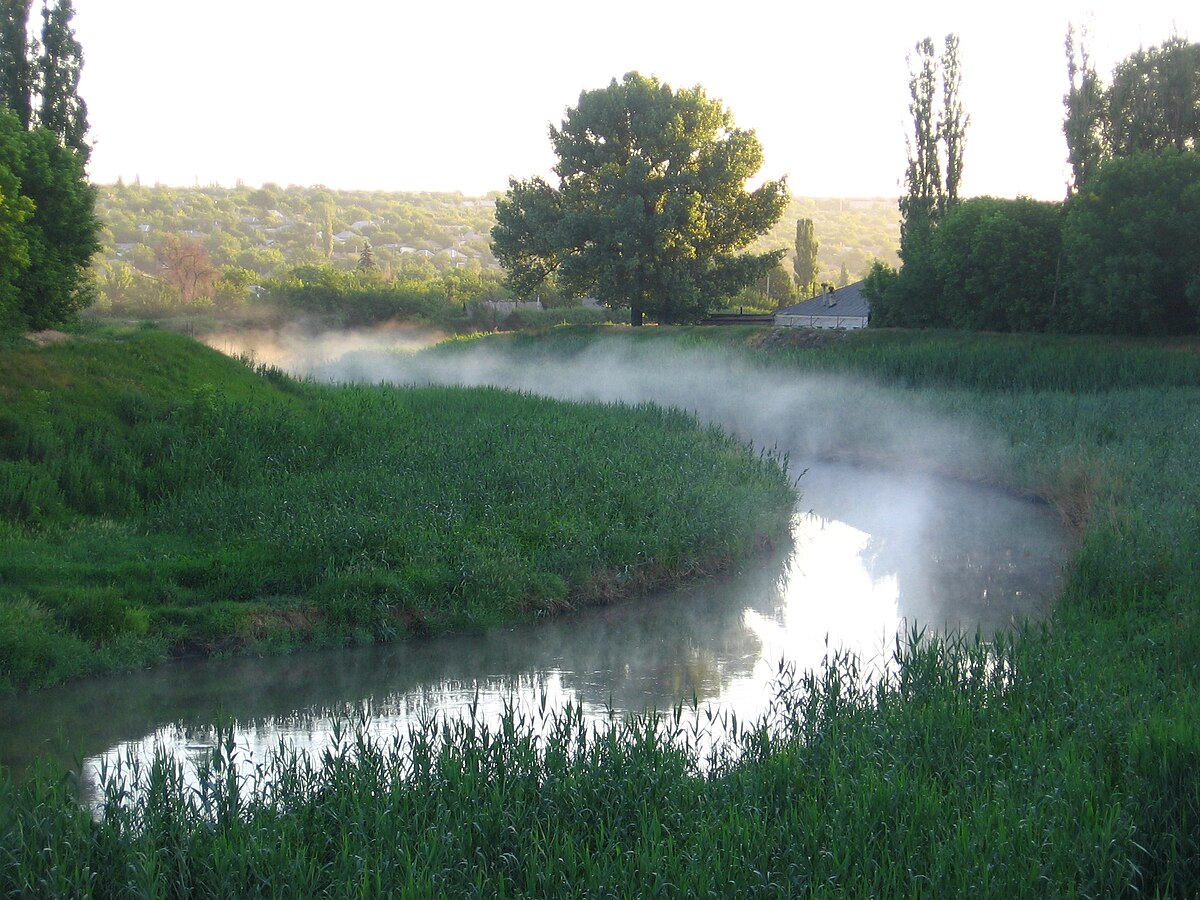 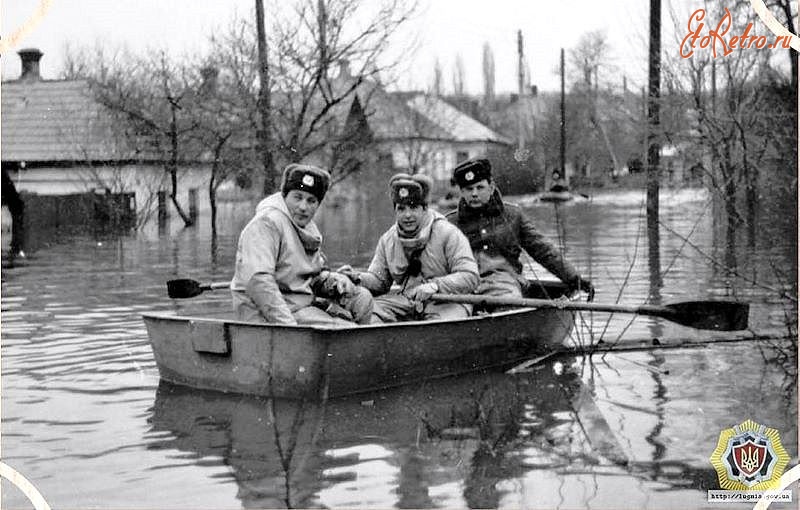 Ворошиловград.1985г.Сотрудники Луганской милиции патрулируют улицы затопленные паводком.
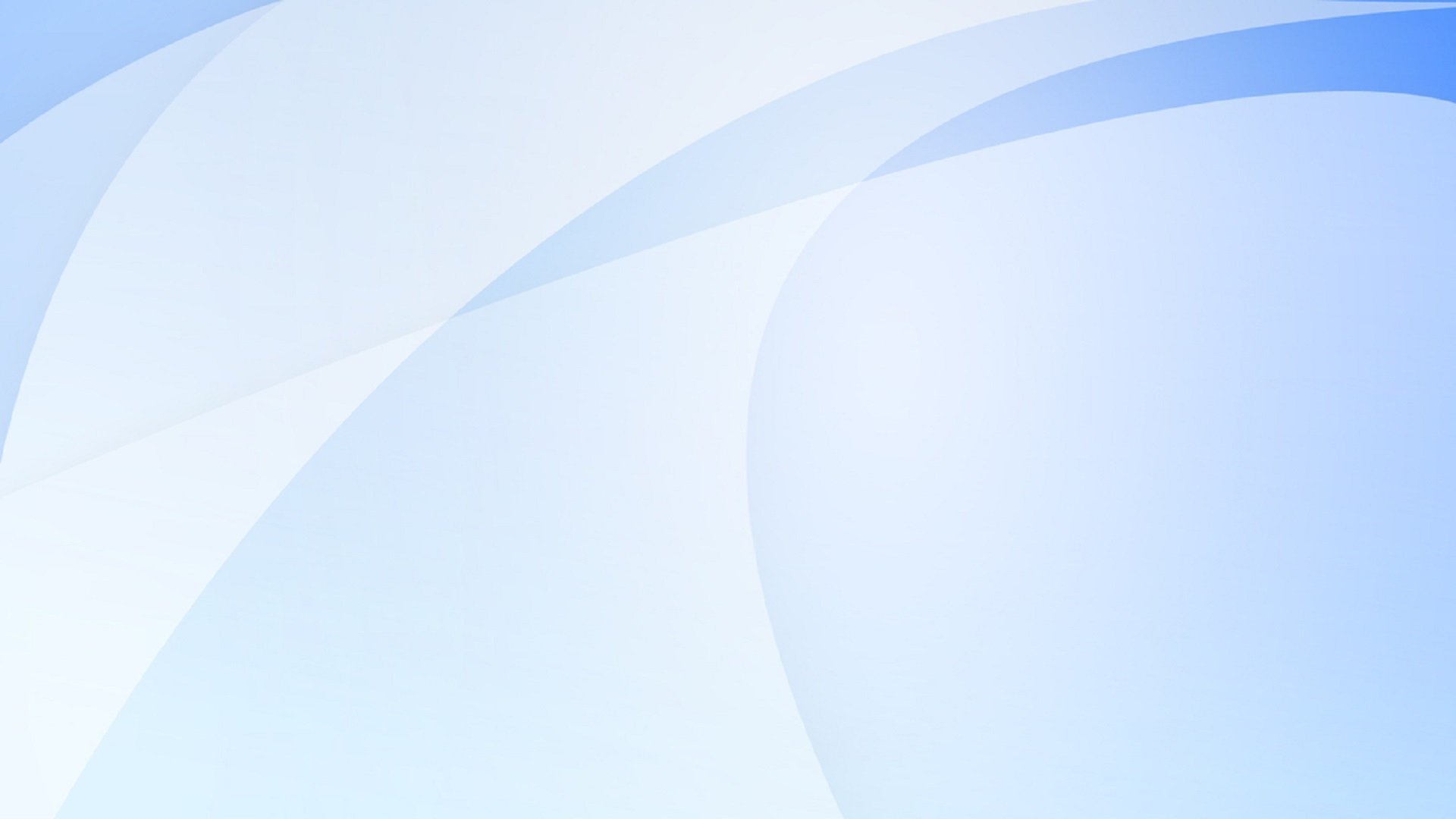 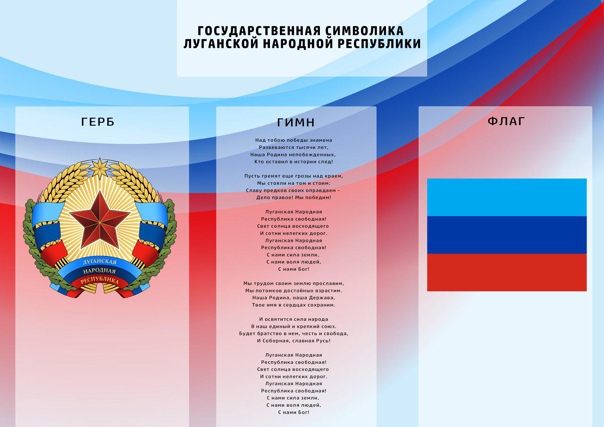 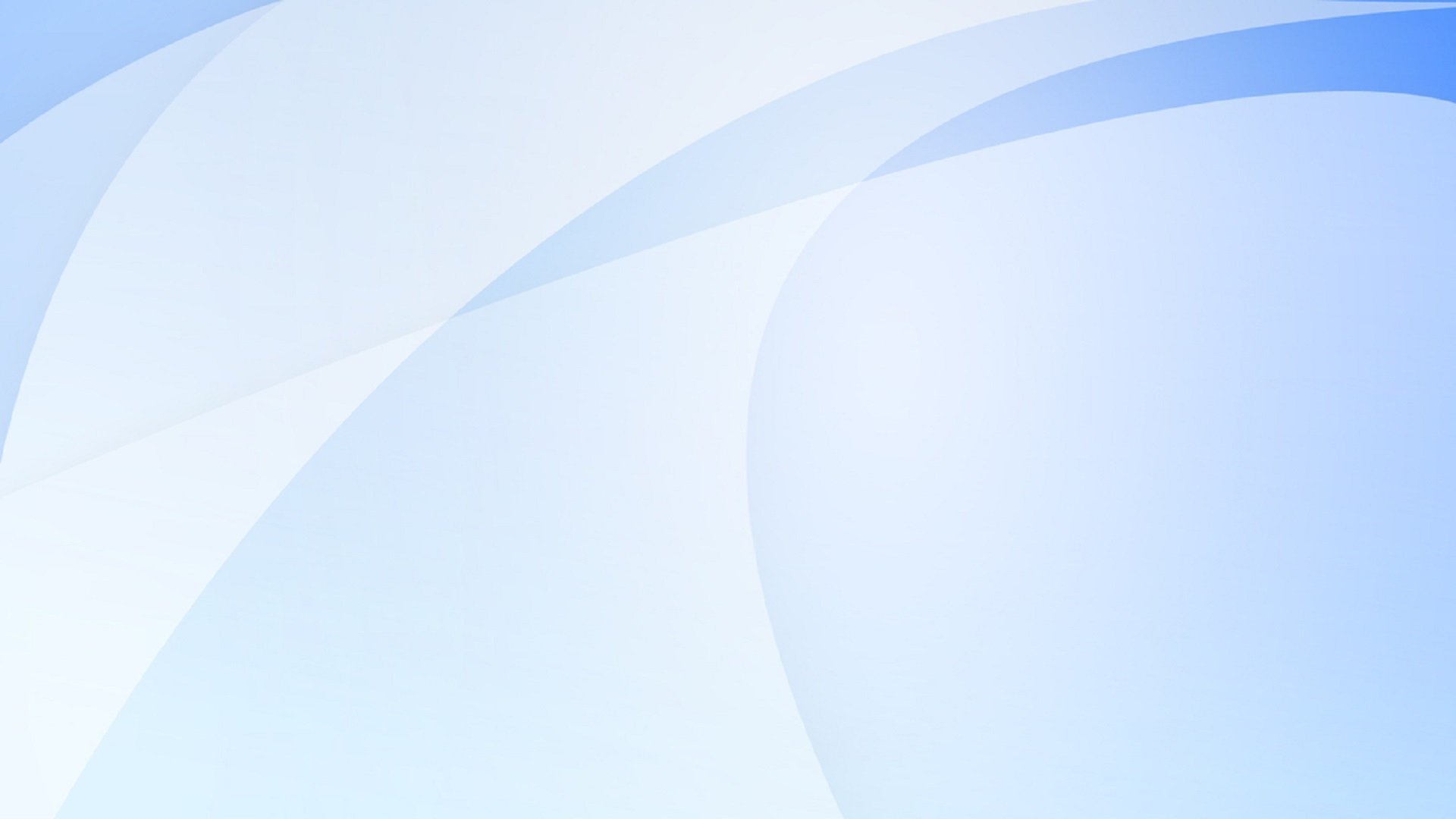 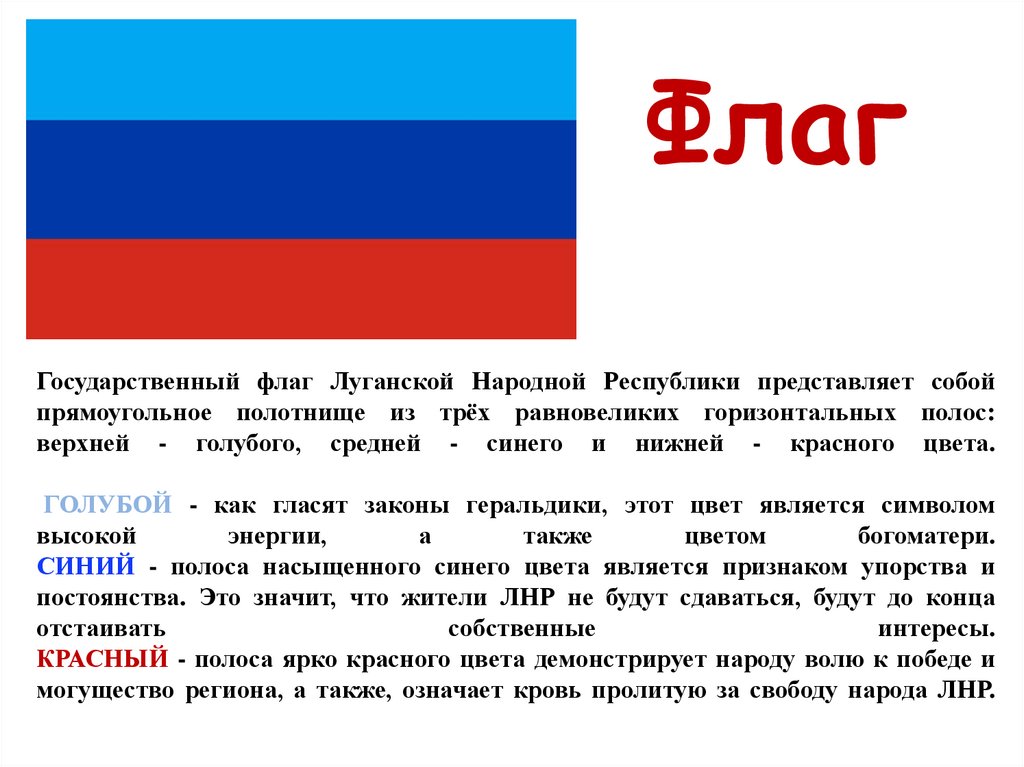 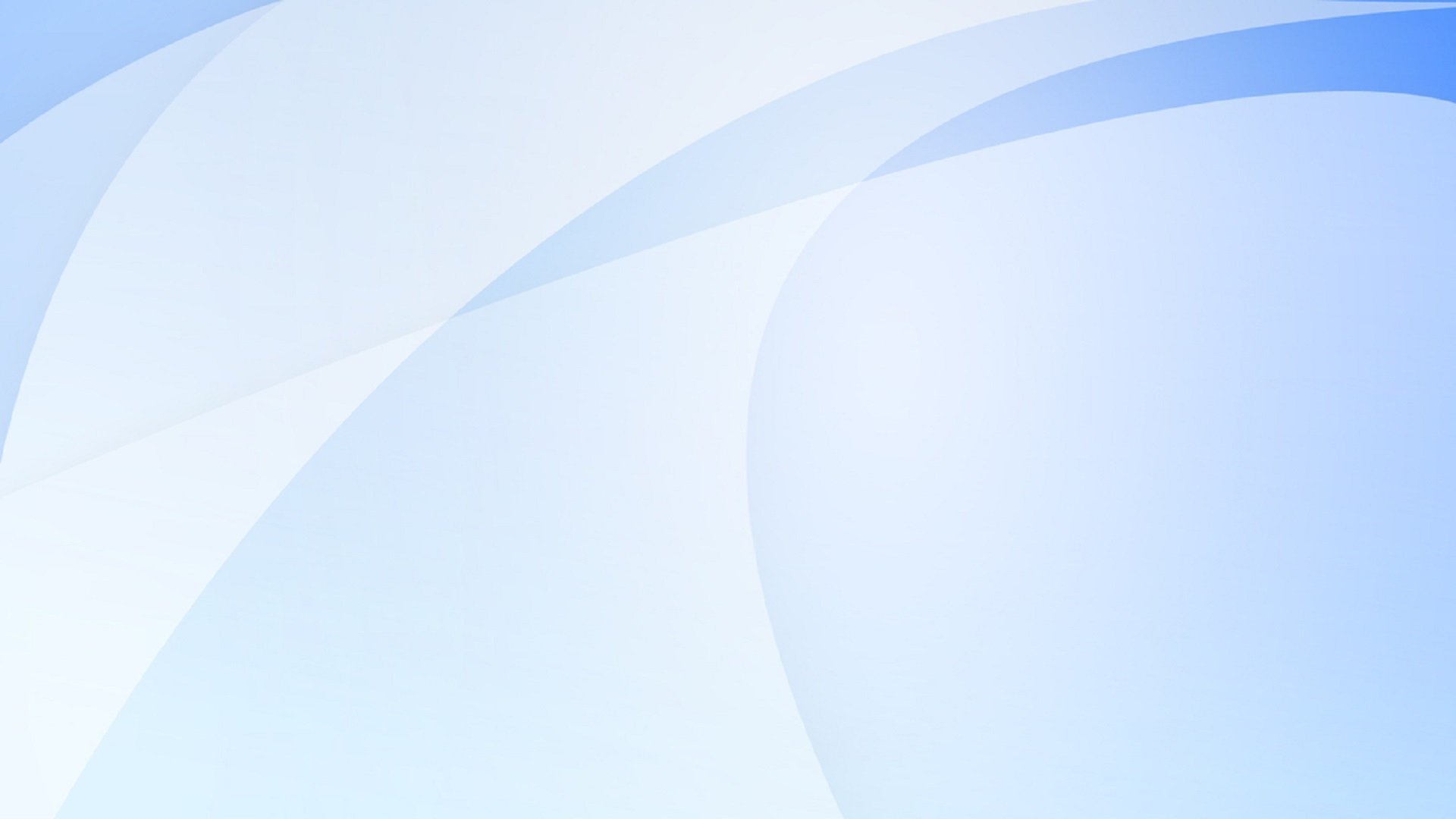 «Интересные и памятные места Луганска»
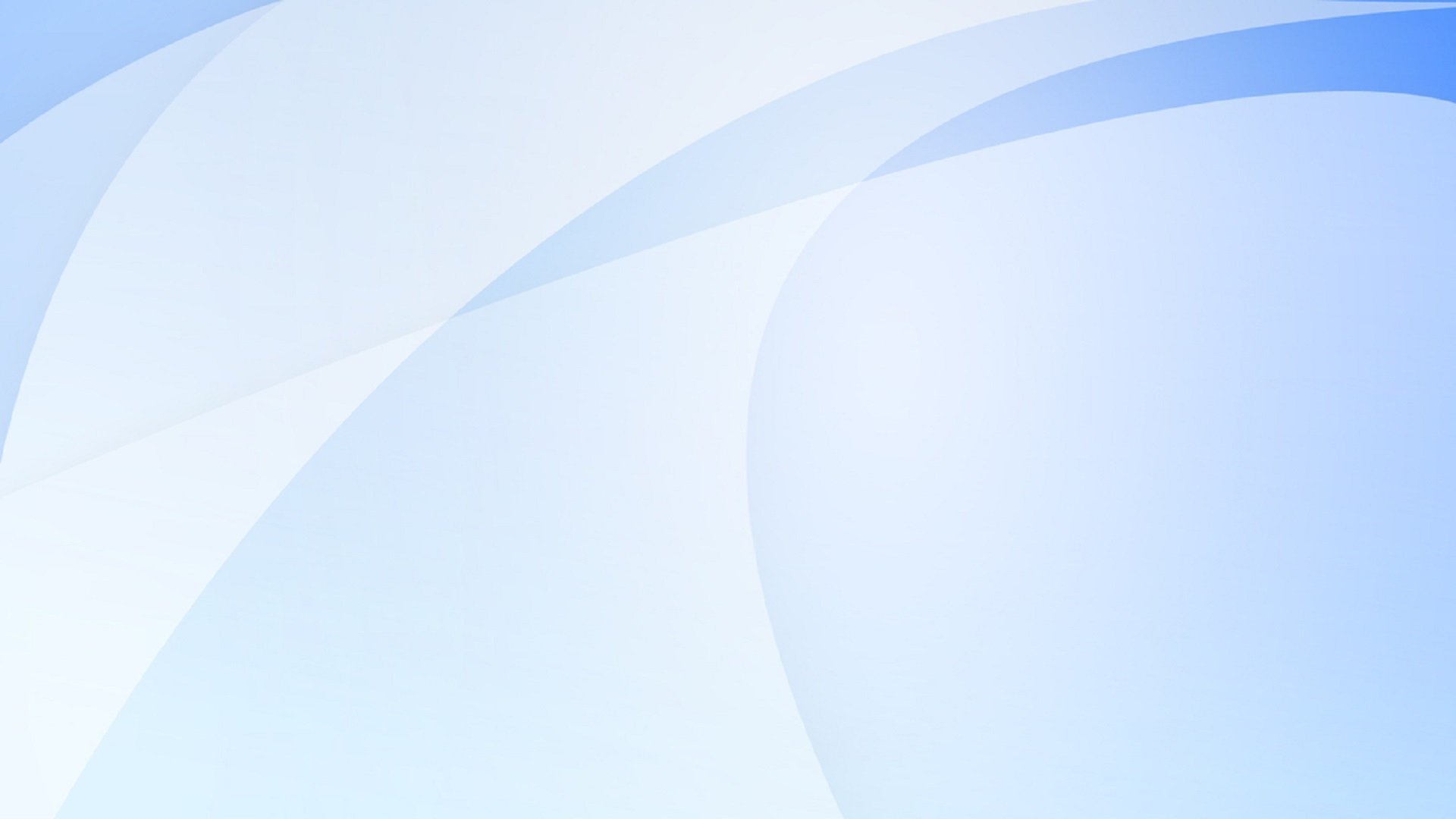 Луганск - шахтерский край
Для жителей Луганска и Луганского региона не в диковинку величаво-грозные очертания терриконов шахт. Наш край - это шахтерские города и поселки. О былой славе многих шахт сейчас лишь напоминают возвышающиеся терриконы. Многие шахты закрыты, но память о труде горняков не сотрешь. Мы много раз видели "горы Донбасса" и тяжело было оторвать взгляд от их завораживающего вида. На терриконы не смотришь - в них всматриваешься. Понимаешь, что они - это результат титанического человеческого труда.
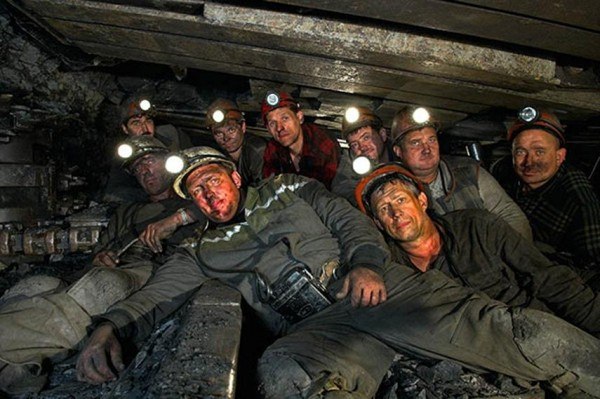 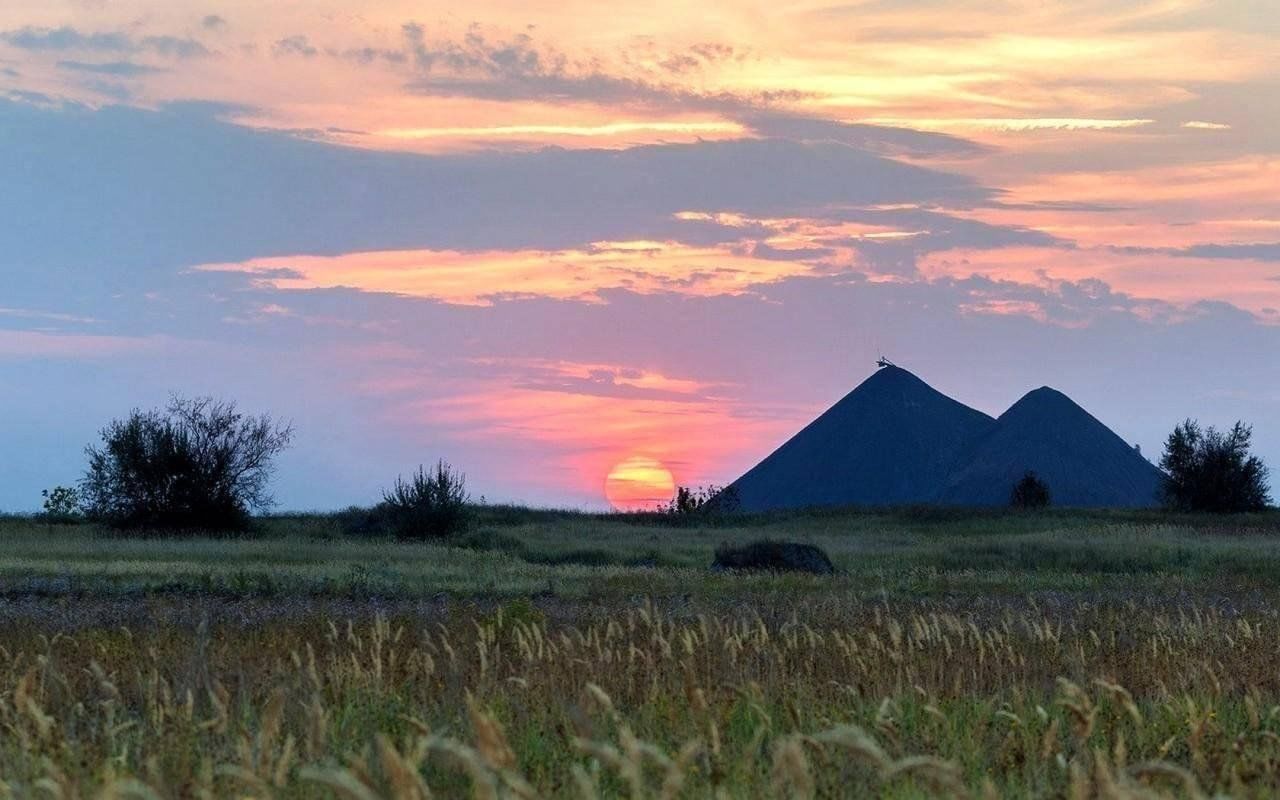 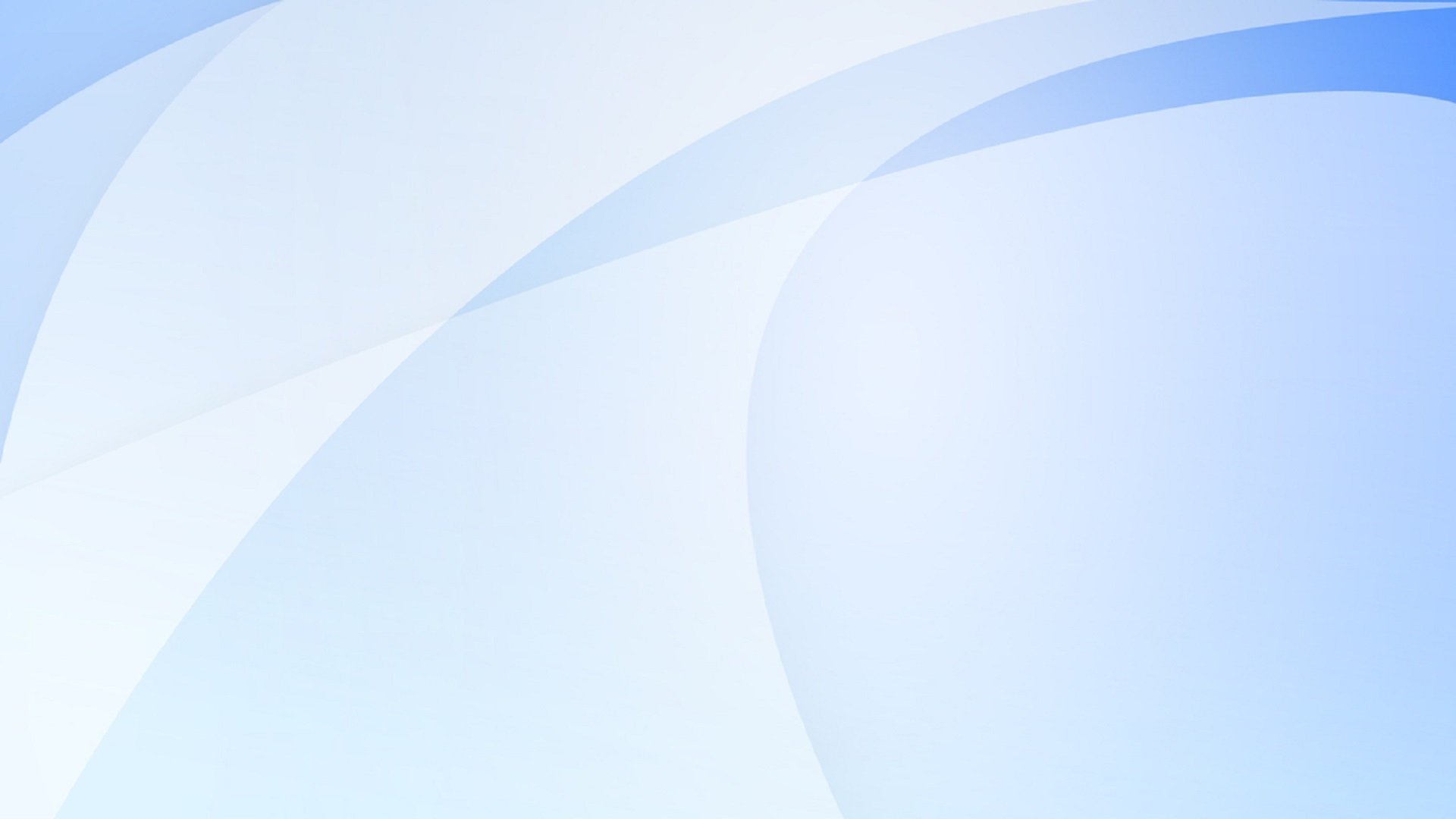 Про луганский меловой карьер
В Луганске, между улицей Андрея Линёва и кварталом им.Ленинского комсмола есть карьер внушительных размеров. Заезд к нему имеется со стороны Павловской. 
Луганск - это город, который способен удивлять, если присмотреться к нему поближе. Обнаружить с земли этот карьер несведущему путешественнику, не смотря на его большую площадь, весьма затруднительно по причине его естественного расположения в отдалённом от классических маршрутов людей месте, скрытого возвышенностями и лесным массивом (лесопитомник). Однако из космоса при ближайшем рассмотрении его видно очень даже хорошо за счёт естественного насыщенного белого цвета. Сверху с определённых ракурсов карьер напоминает символический образ человеческого сердца. Рядом на возвышении находится культовое религиозное сооружение - Луганская соборная мечеть. Особо красиво карьер выглядит с некоторыми небесными явлениями, такими как закат и высококучевые или перистые облака. По сути сам город стоит на меловых древних отложениях из того самого Мелового периода в истории Земли, когда в этих местах когда-то были моря. Ведь по сути меловые горы — это не что иное, как дно древних морей, образованное осадками отмерших организмов (ммониты, белемниты, брахиоподы, двустворки, морские ежи и тд), которые смешивались с неорганическим материалом и формировали отложения своеобразного ила. Кстати, на северо-западе Луганска ещё с 18-го века действовали каменоломни, где добывали мергель и глину для строительства городских построек, которые, между прочим, иногда ещё можно застать на просторах города.
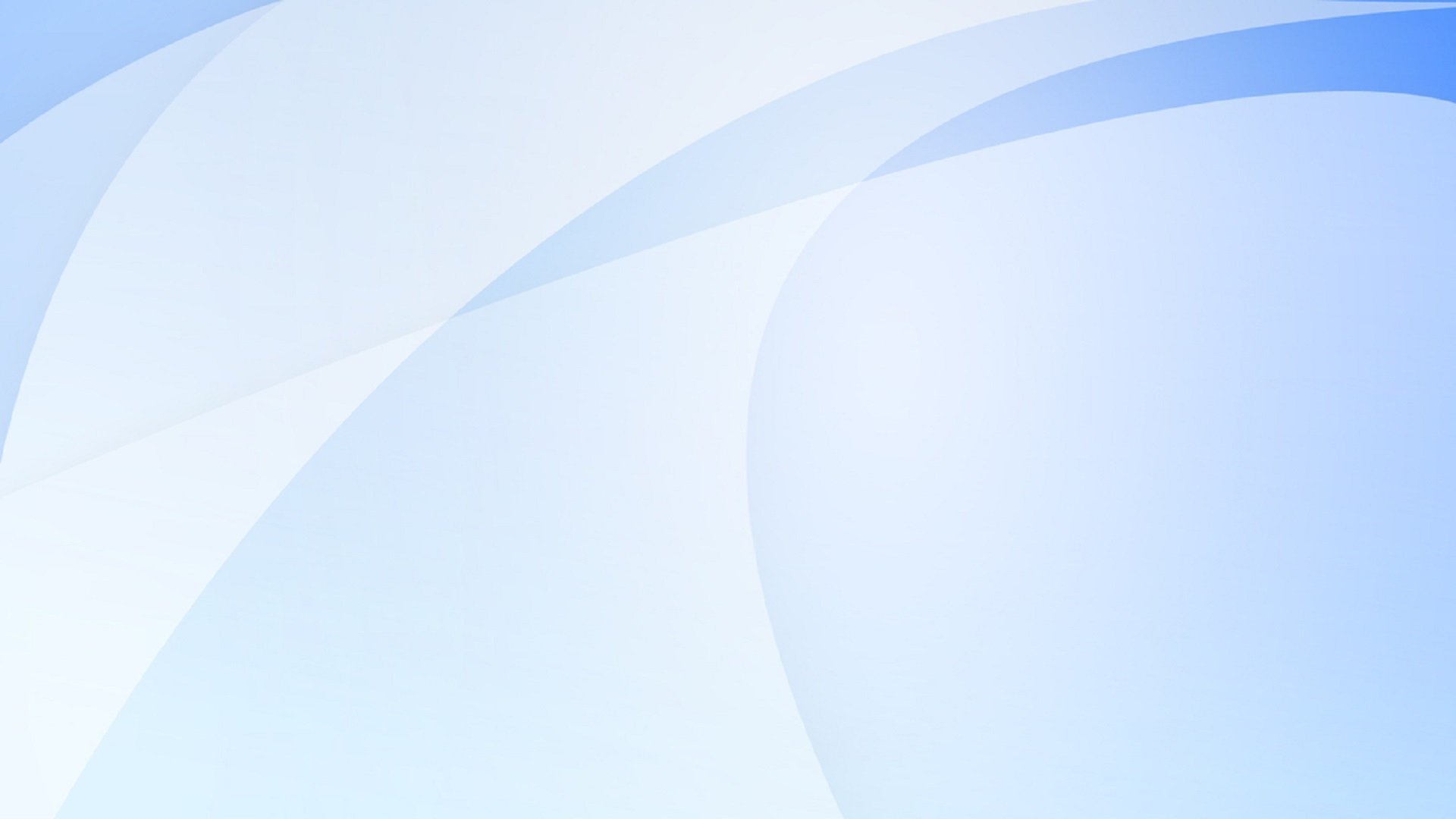 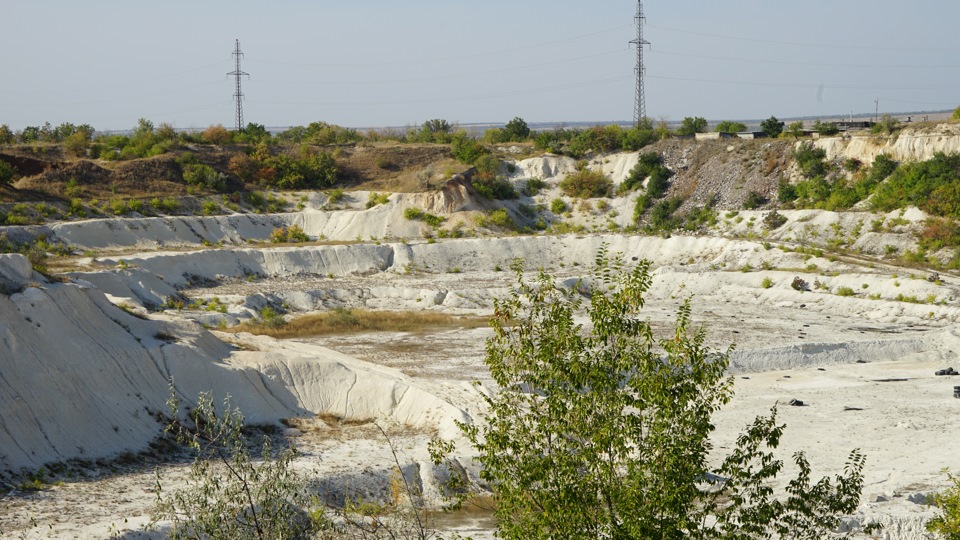 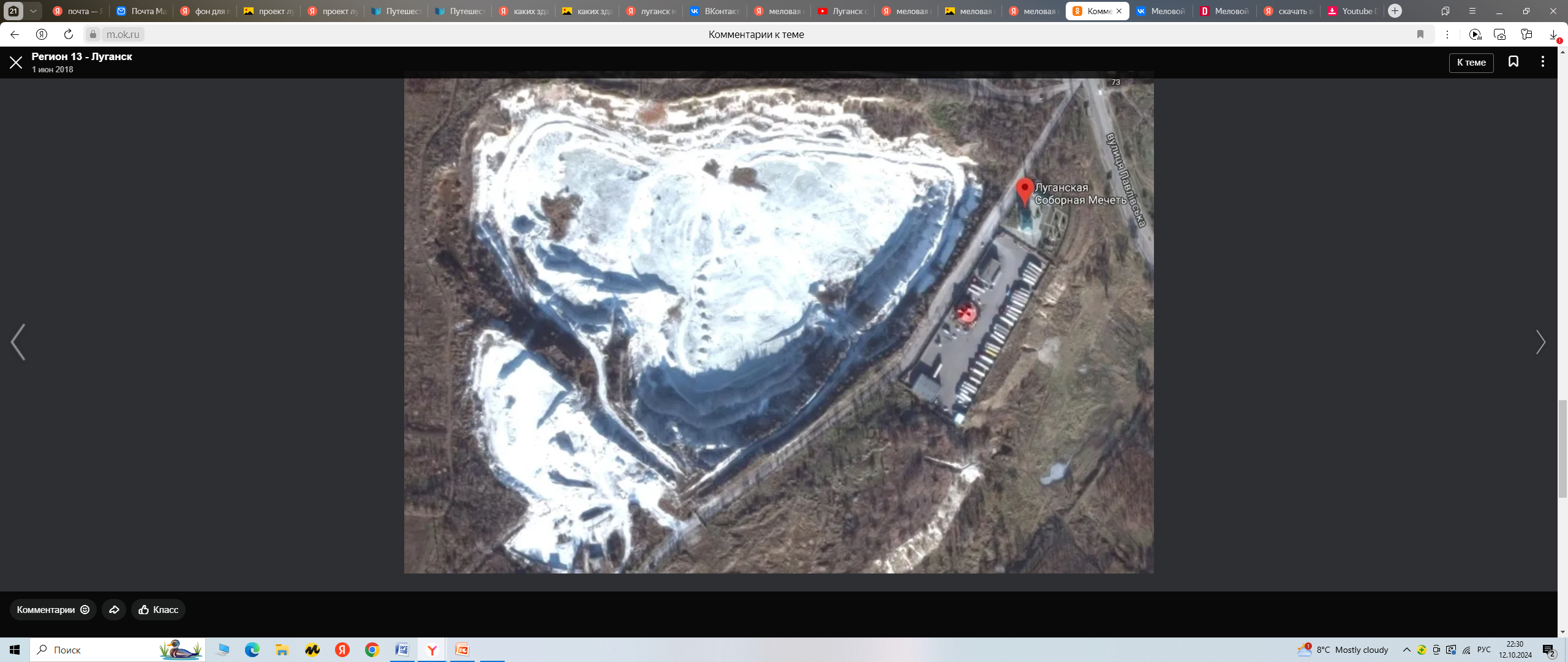